Invasive Plant Species
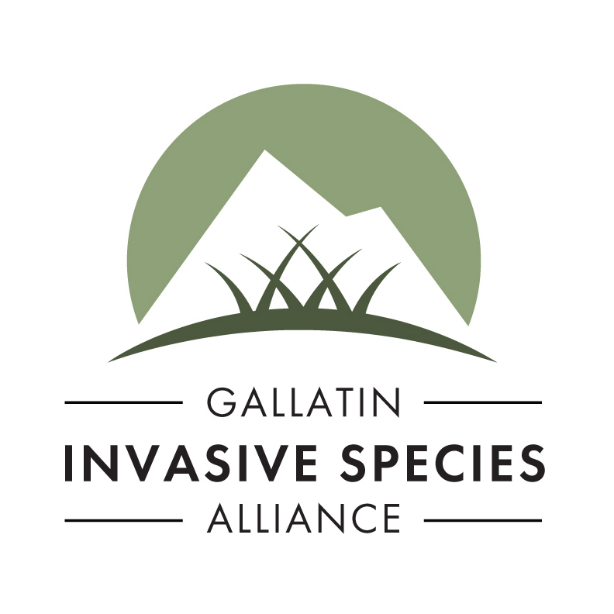 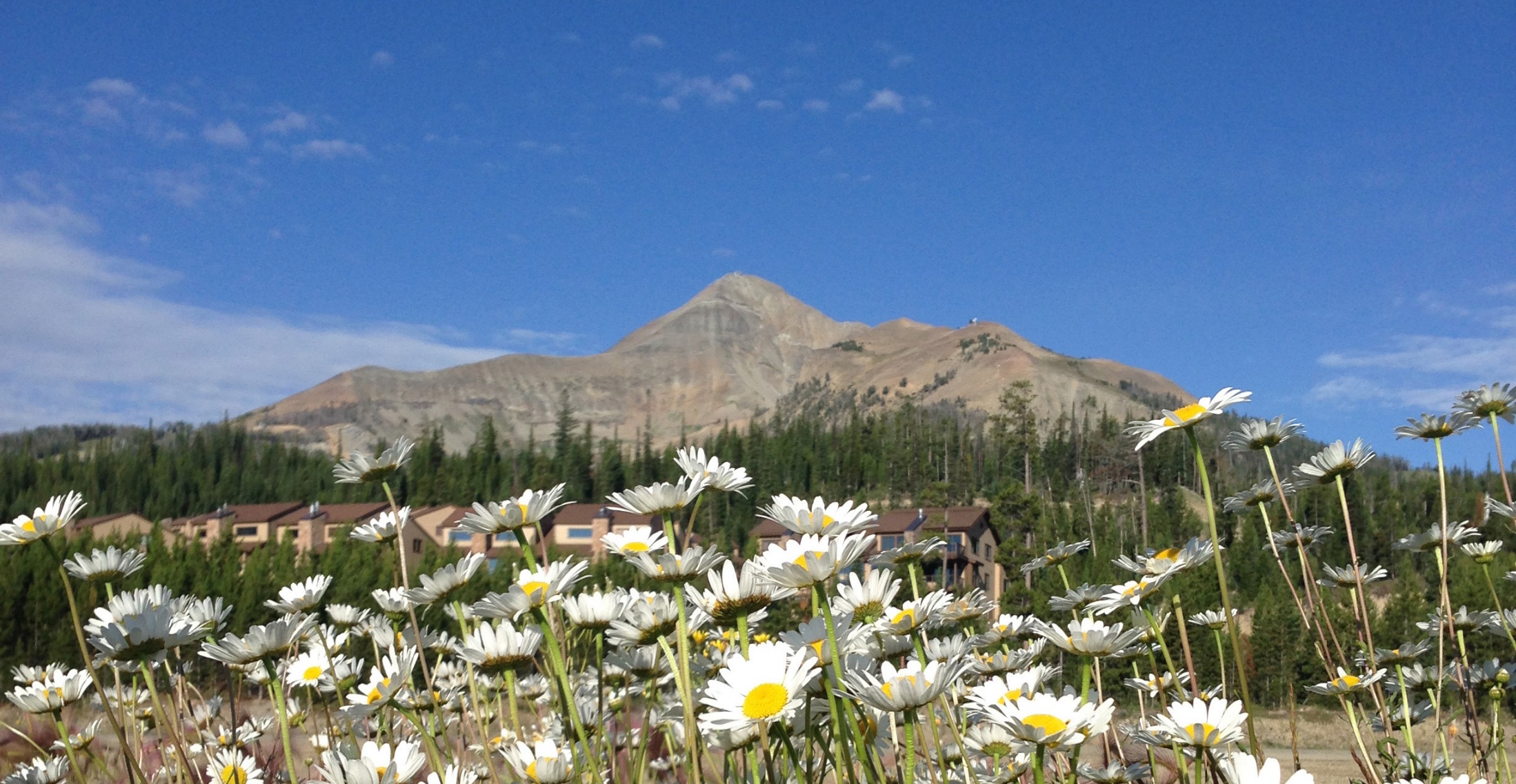 www.gallatinisa.org
Gallatin Invasive Species Alliance
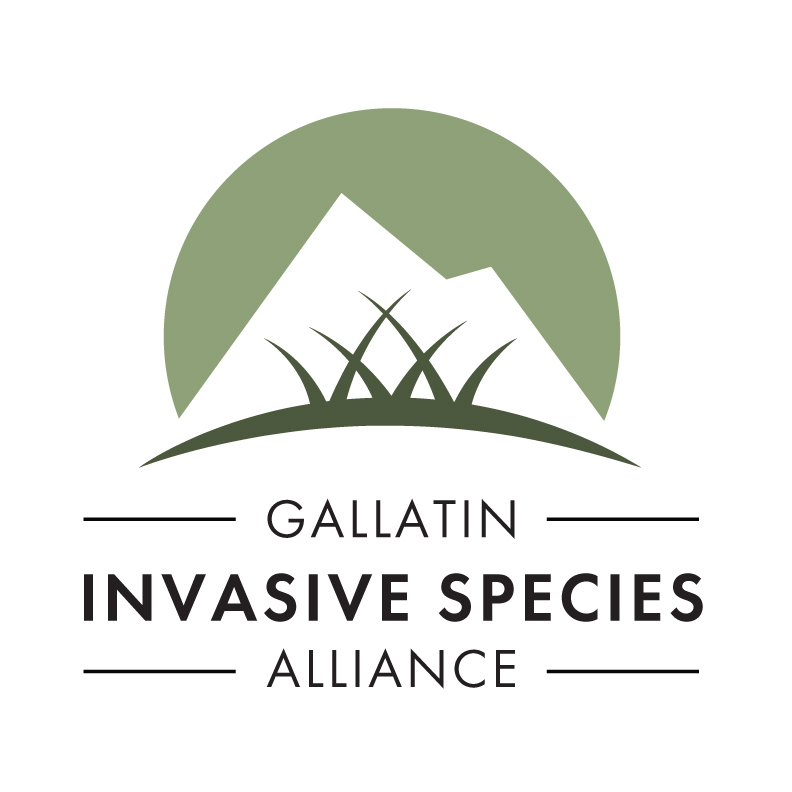 The Gallatin Invasive Species Alliance 
is a locally led not-for-profit 501(c)(3) organization 
working to conserve native plants, wildlife habitat, and water resources through invasive species education and management.
www.gallatinisa.org
Why Should I Care?
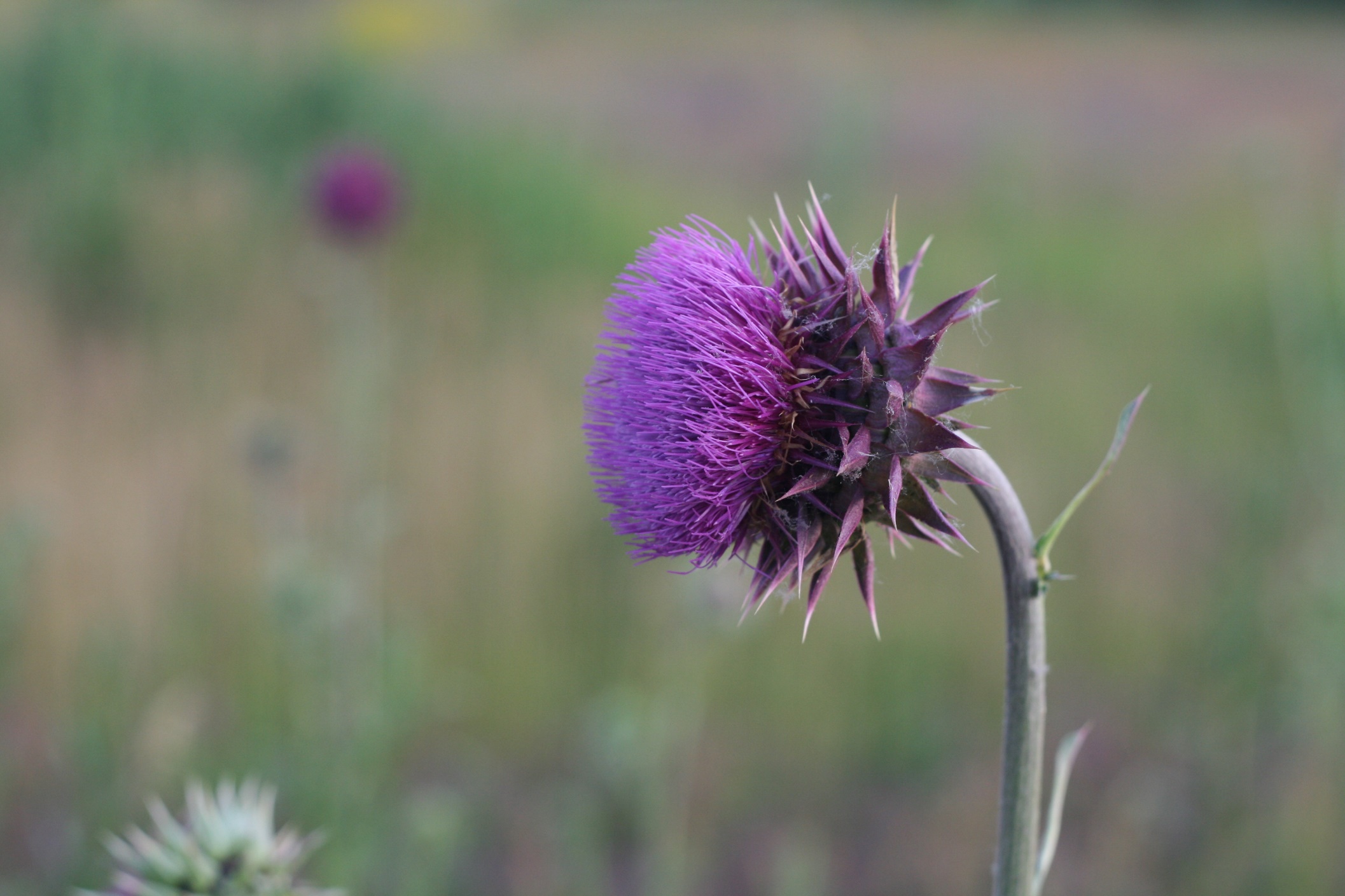 Noxious weeds have widespread impacts:
· Replace native plant communities
· Increase soil erosion
· Degrade water quality
· Damage fish & wildlife habitat
· Decrease the value of land
· Reduce recreation & hunting opportunities 
· Increase maintenance costs  - including trails
· Diminish recreational experiences
www.gallatinisa.org
Habitat Transformers
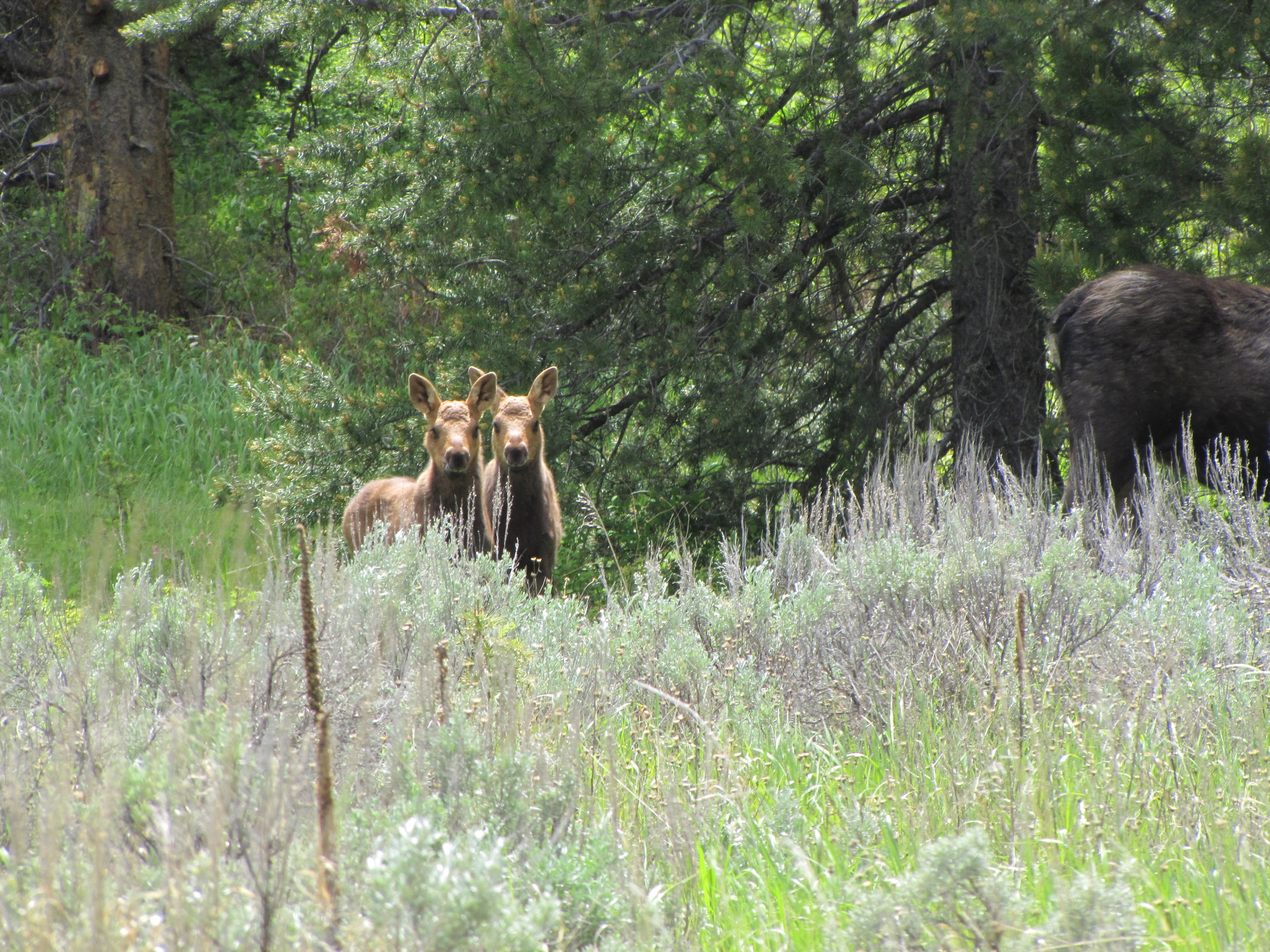 Noxious weeds like spotted knapweed are known as “habitat transformers” because they change the physical structure and forage availability in habitats, eventually pushing resident wildlife out.
www.gallatinisa.org
Some Facts About Spotted Knapweed
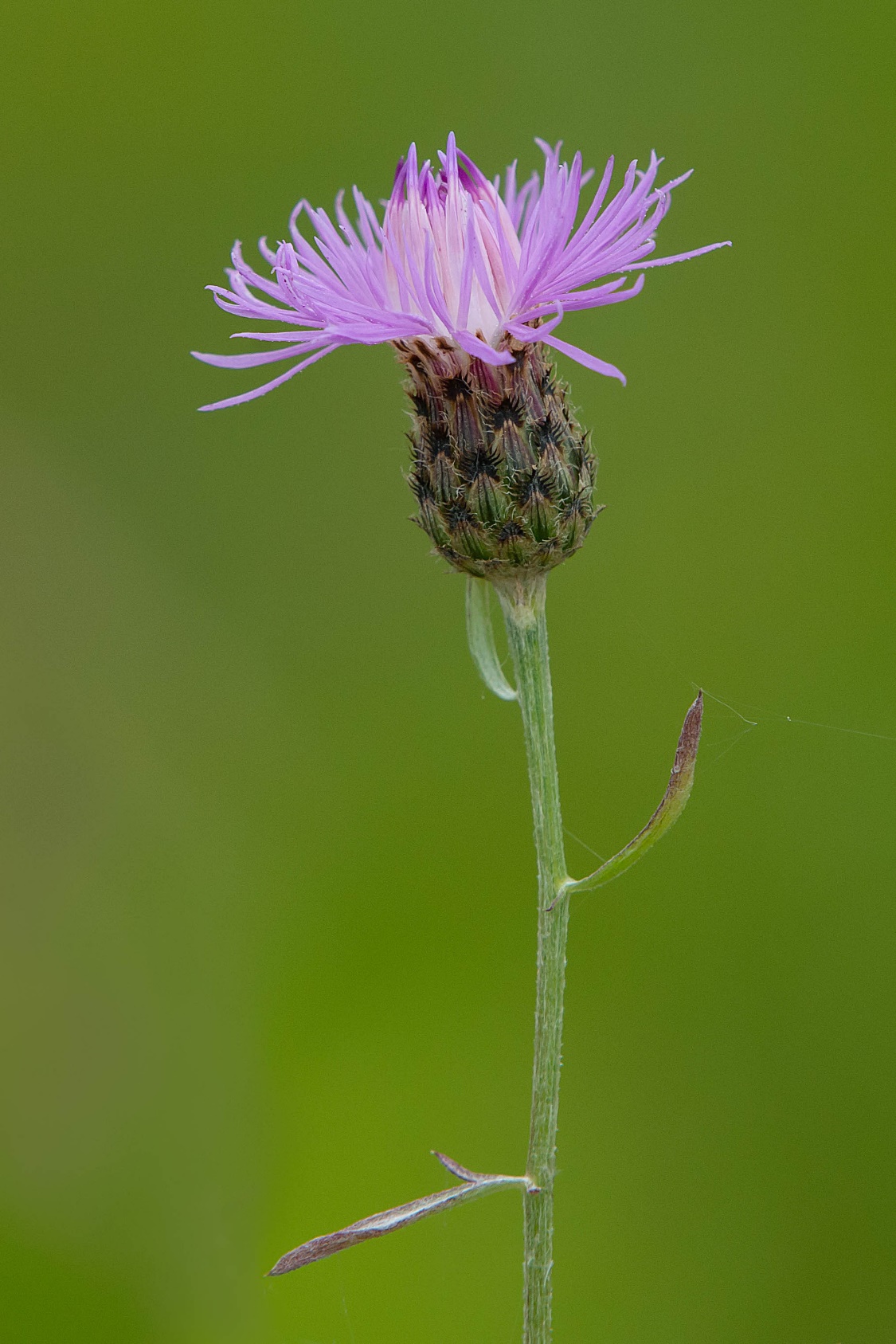 1 spotted knapweed plant can produce 300 flower heads / 140,000 seeds

Seeds can remain viable for 8 years, if not longer

 Infestations of up to 2 million plants per acre are not uncommon

 In one study in Montana, dense populations of spotted knapweed were found to reduce available winter forage for elk by 50 to 90 percent. If noxious weeds win, wildlife lose.
www.gallatinisa.org
Impacts on Wildlife
· Reduced forage:  spotted knapweed can reduce available winter forage for elk by 50-90%
· Altered thermal and escape cover
· Reduced territorial space necessary for wildlife survival
· Disrupted seasonal distribution patterns
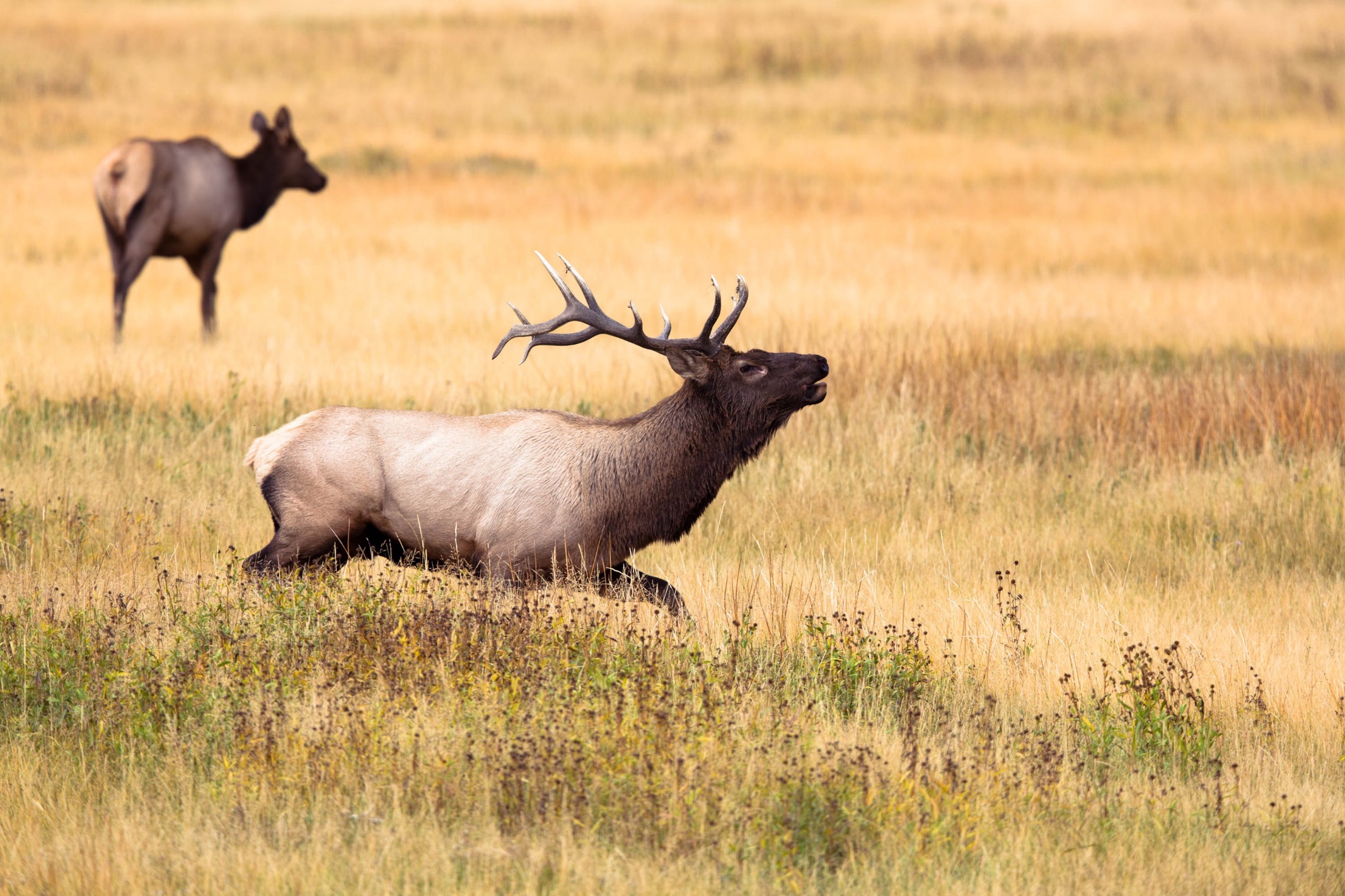 www.gallatinisa.org
Weeds Can Kill
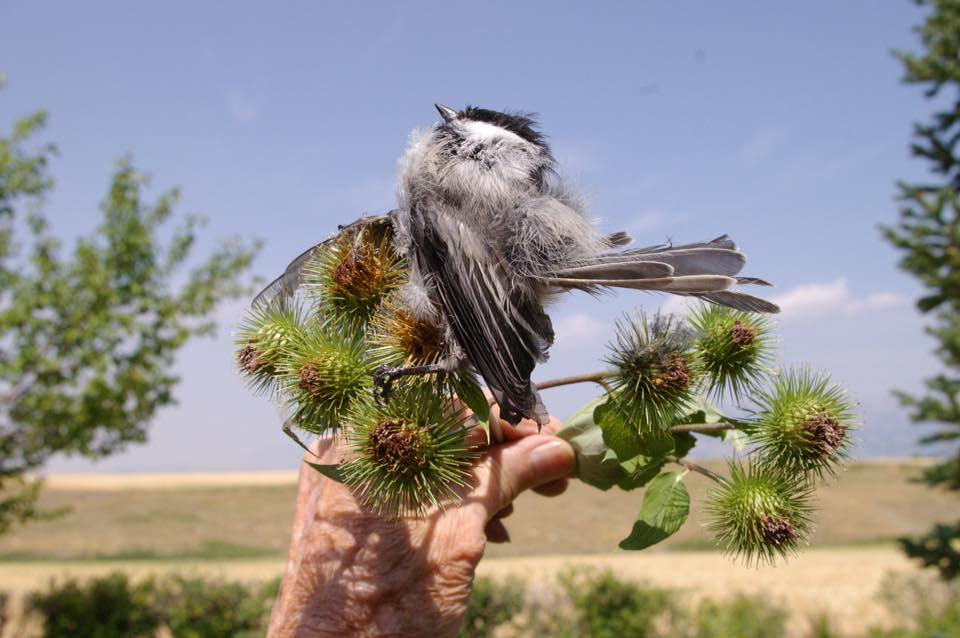 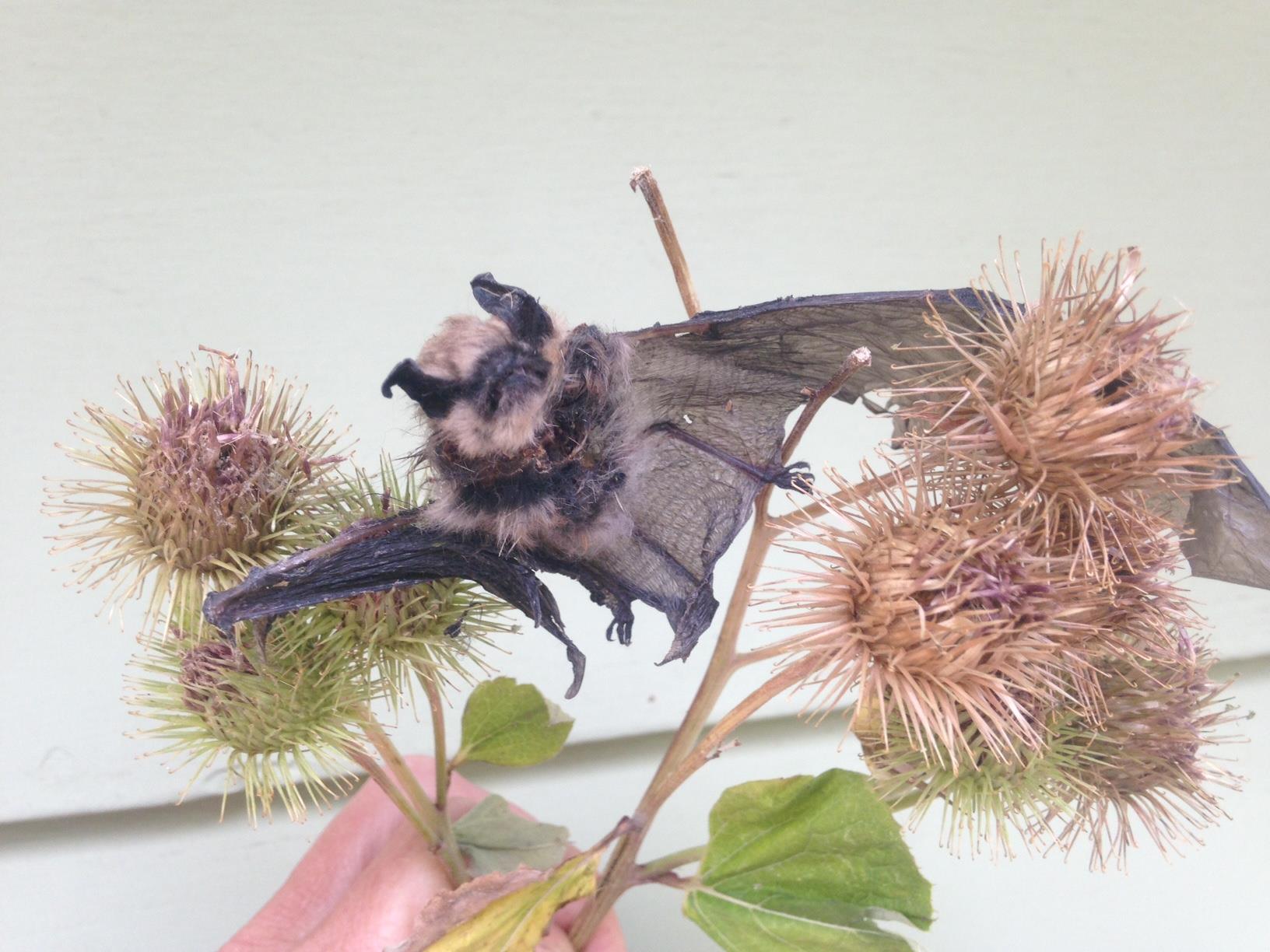 Photo by Paulette Epple at Headwaters State Park
Photo by Norman Bishop near Sypes Canyon
www.gallatinisa.org
Landowners & Community
Reduction of land value – 
North Dakota ranch infested with leafy spurge - drop in value of 60%.
Oregon ranch - drop in value from $170,000 to $27,500 shows a loss of approximately 83% in value on this ranch.
Increased resources (time and money) to manage
Inaction by one landowner negatively affects adjacent landowners
Degradation of aesthetic values
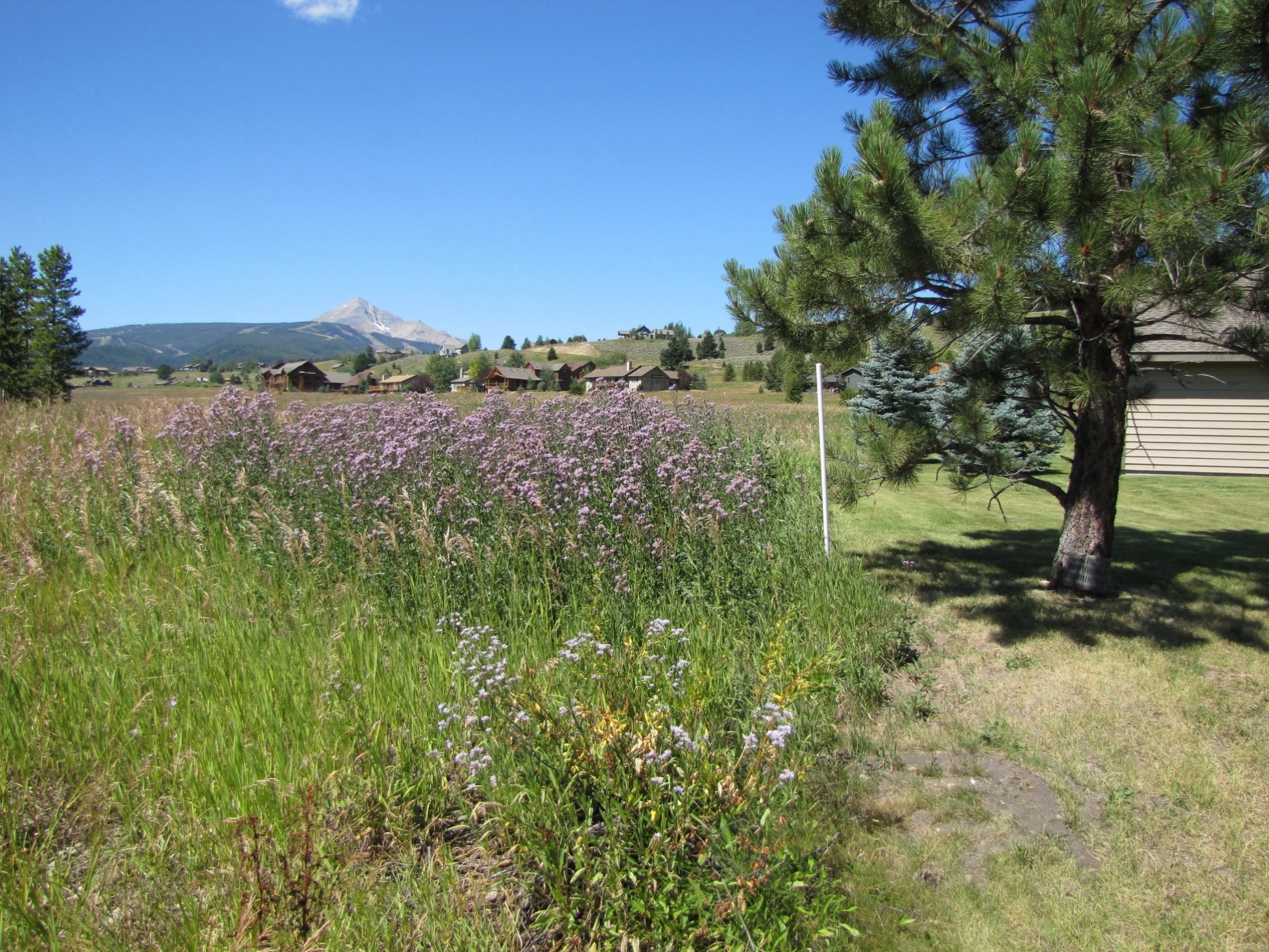 www.gallatinisa.org
Big Picture
“Resource managers everywhere recognize that invasive non-native species are the biggest threat to the integrity and function of terrestrial and aquatic environments. The Gallatin watershed is no exception. Over several decades of resources management, I have seen landscapes recover from every type of calamity but I have never seen a landscape recover from the introduction of invasive species.”
John Councilman, Retired Gallatin National Forest Vegetation Management Specialist
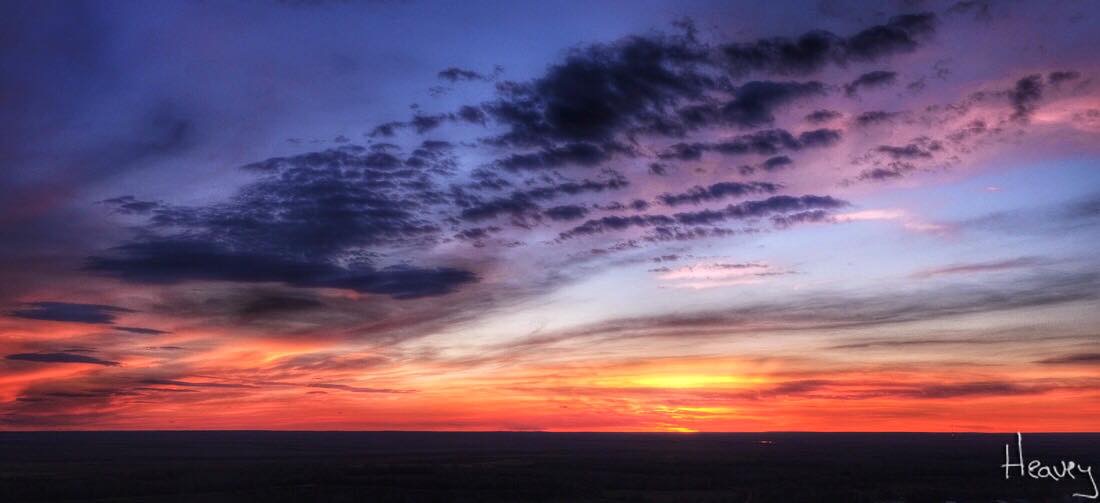 www.gallatinisa.org
What are noxious weeds?
Plants species that are deemed to be invasive and possess the capacity to negatively impact the state's natural vegetation communities and agricultural lands. 

Noxious Weeds are defined in state law as exotic species which may render land unfit for agriculture, forestry, livestock, wildlife, or other beneficial uses or that may harm native plant communities and are determined by Rule of the Montana Department of Agriculture (MDA) under the provisions of the Montana County Weed Control Act.  

Individual counties may further designate species as Noxious Weeds in their respective jurisdictions.
www.gallatinisa.org
Your Opportunity: Buy/Sell
Buy/sell agreements should include a noxious weed disclosure which alerts buyers to the issue of noxious weeds and their responsibility to control them on their property. 

When property is offered for sale, the person who owns the property shall notify the owner’s agent and the purchaser that: noxious weed infestations occur on the property and the buyer and buyer’s agent should be notified whether or not a noxious weed management plan is on file with the county.

So, as a realtor, you do not need to be an expert in noxious weeds and integrated management to be of service to your clients.  Instead, you can be of service simply by making them aware of the issue of noxious weeds and directing them to local experts for more information if noxious weeds are present on the property.   
 If you have knowledge of the noxious weed infestations present on the property, you have the power to negotiate a better deal.
Dealing with a severe noxious weed infestation can reduce property value and take many years and large amounts of money to get under control. 
While looking over potential properties, it does not hurt to observe the weed situation of surrounding properties as well.
www.gallatinisa.org
Noxious vs Nuisance Weed
Oxeye Daisy		                     Dandelion
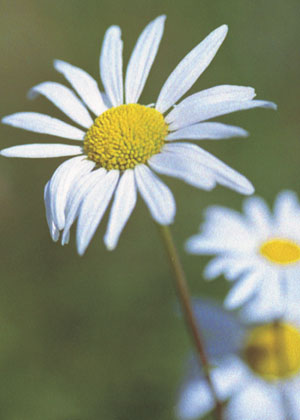 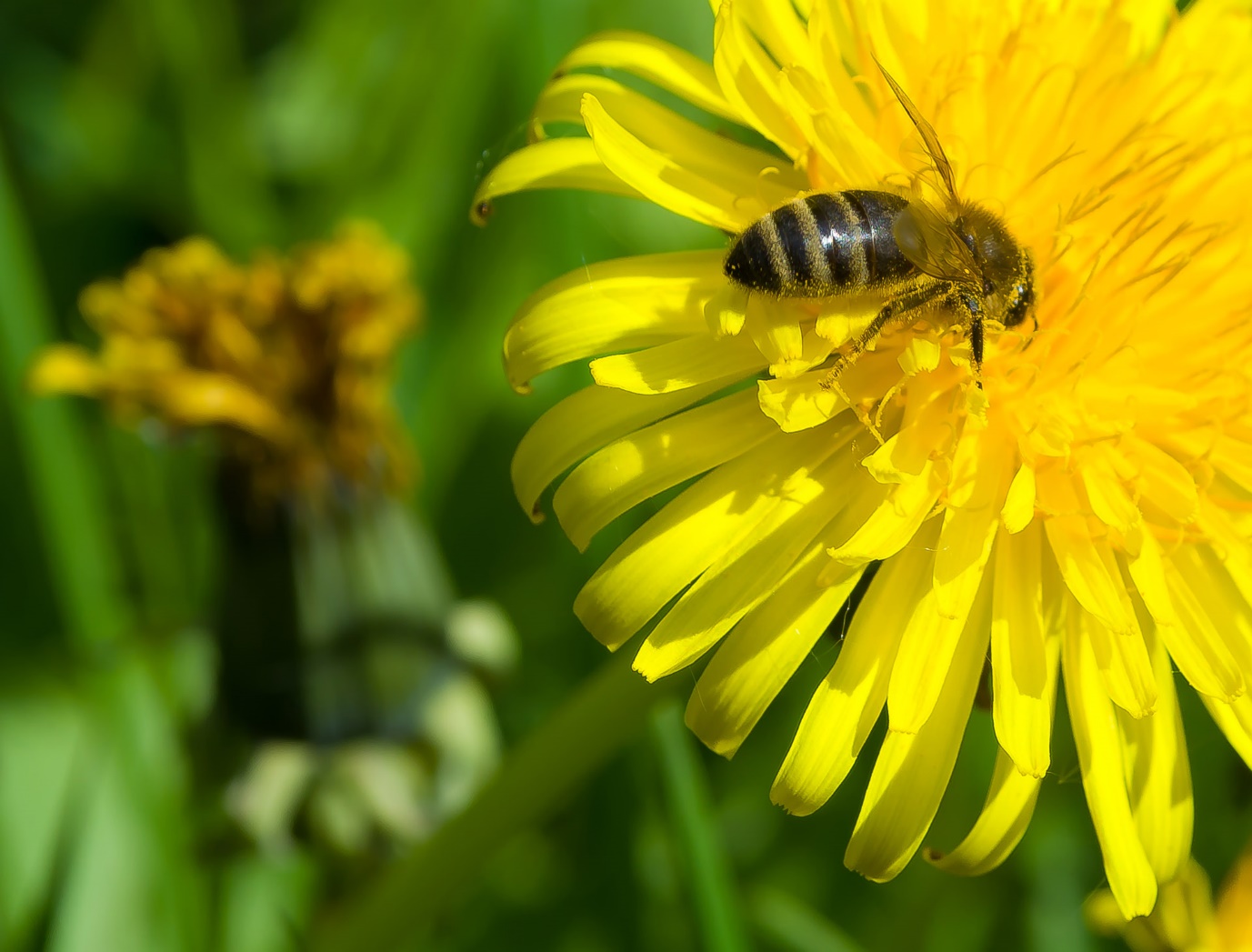 www.gallatinisa.org
The 3 D’s of Noxious Weeds
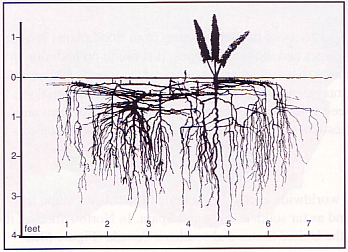 Damaging to the economy or environment

Difficult to control

Tend to Dominate a site
Image:  MSU Extension Bulletin 134
www.gallatinisa.org
Step 1  - Identification
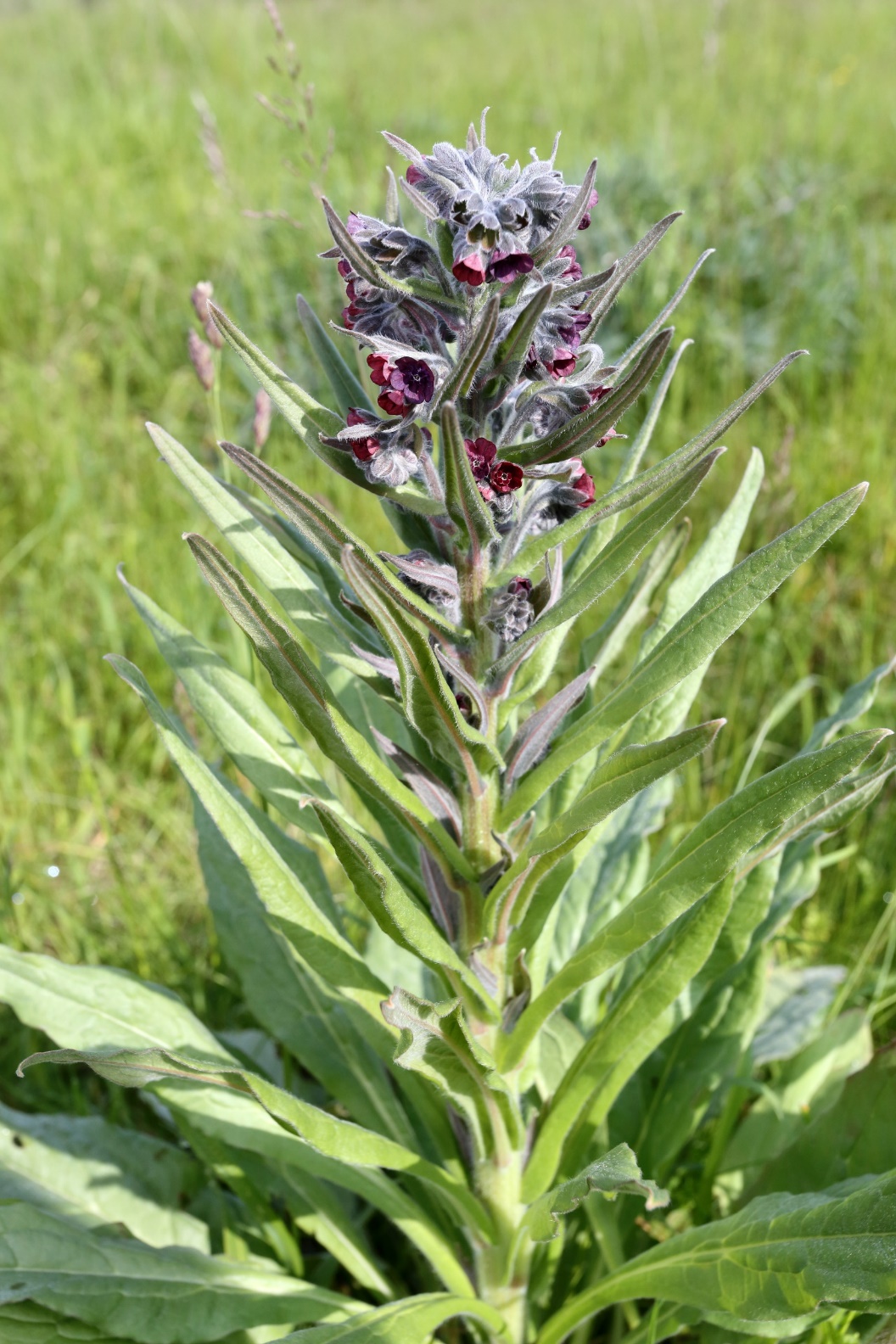 Montana Weed Control Association  
www.mtweed.org

Gallatin County Weed District

Gallatin Invasive Species Alliance
www.gallatinisa.org
www.gallatinisa.org
Step 2 - Understand Weed Biology
Annual
One season for all stages of development
Produce foliage, flower seeds, then die
Biennials
Require two seasons for completion of life cycle
First year:  develop roots and low-growing leaves
Second year:  flowers, sets seed and matures
Examples are houndstounge & musk thistle
Perennials
Live more than two years
Will produce foliage, seed, and reach maturity year after year
Examples are leafy spurge and Canada thistle
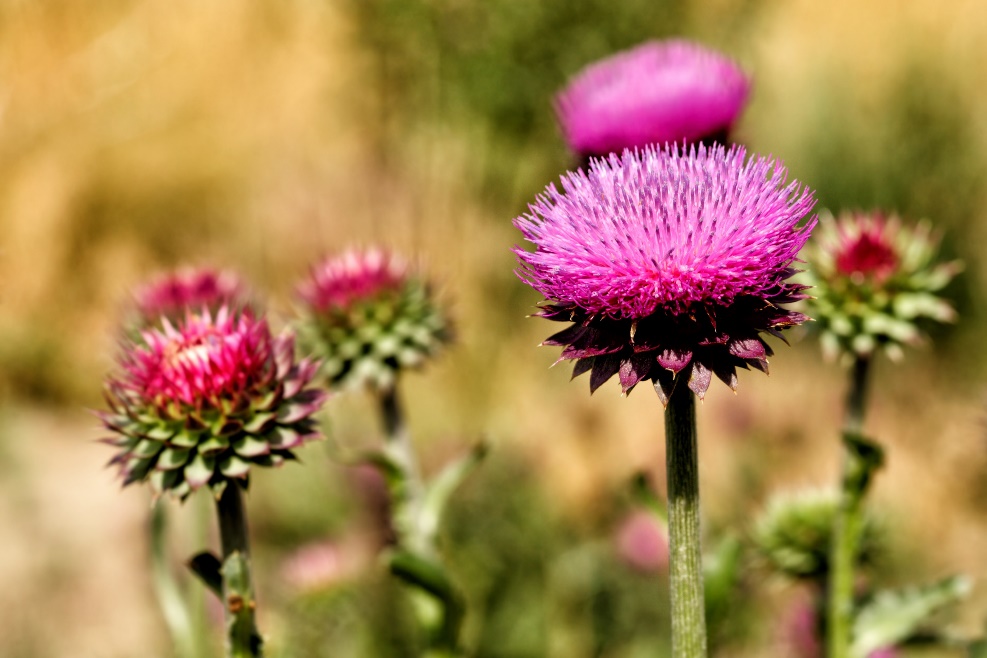 Musk Thistle - biennial
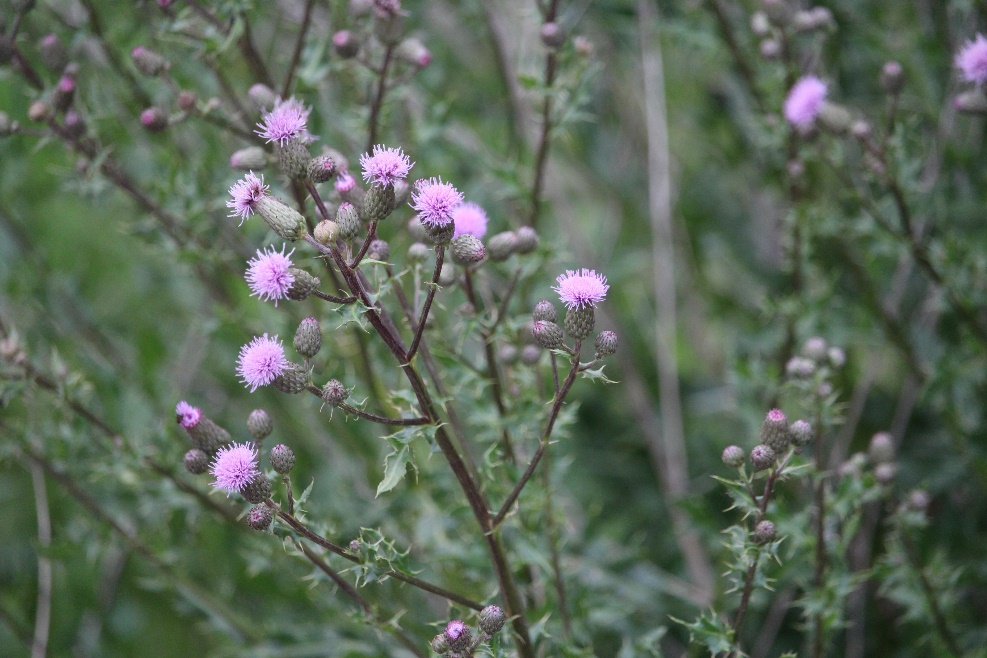 Canada Thistle - perennial
www.gallatinisa.org
Step 3: Understand Weed Management
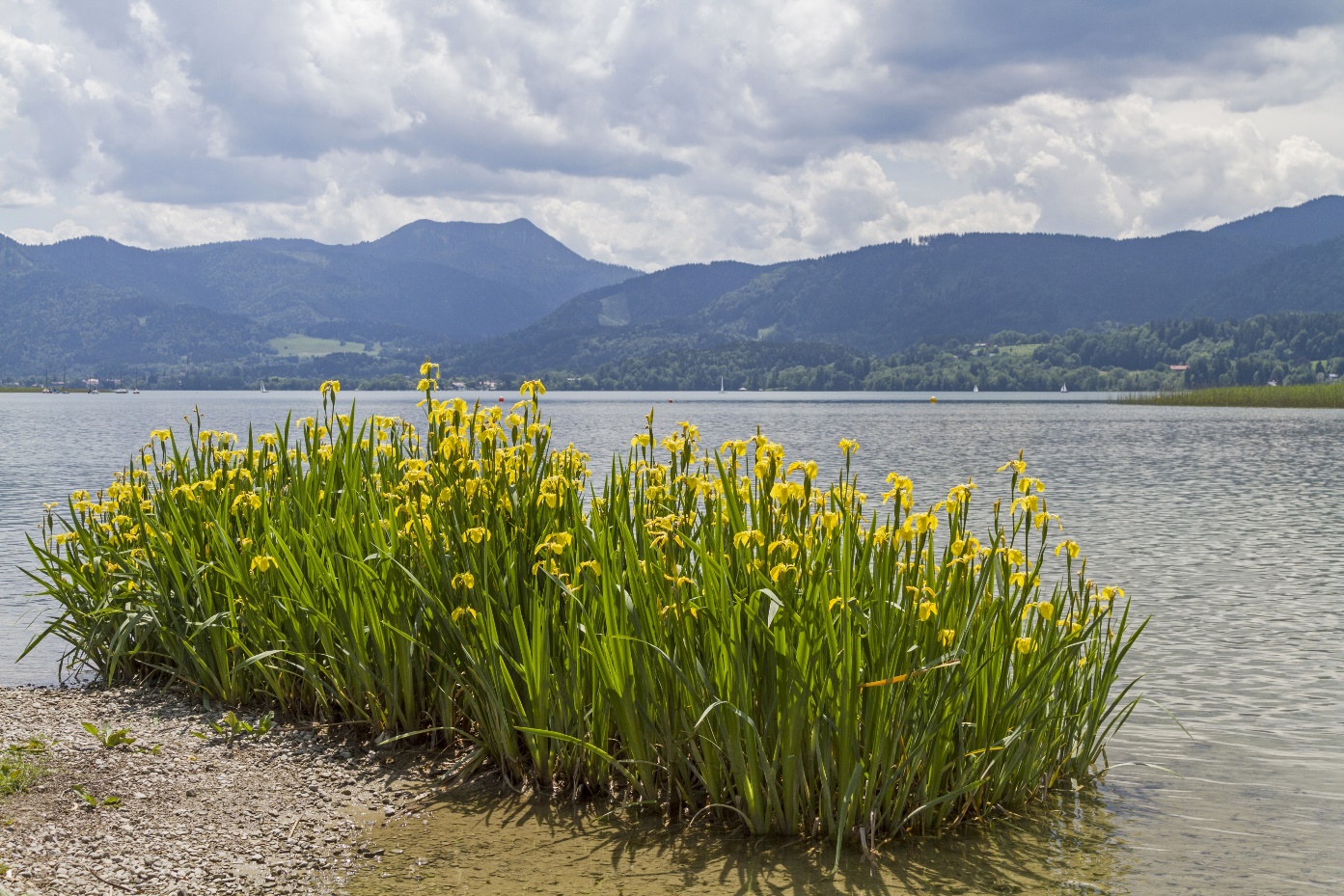 Prevention is the first line of defense to keep weeds from occurring or increasing. 

Eradication is the removal of weeds from an area so they will not recur unless reintroduced. 

Control reduces a weed population to a manageable level
Noxious weed reality check:
In general, it takes several years of repeated management to reduce or eliminate the population.
www.gallatinisa.org
Control
Mechanical control
Biological control
Cultural control
Chemical control
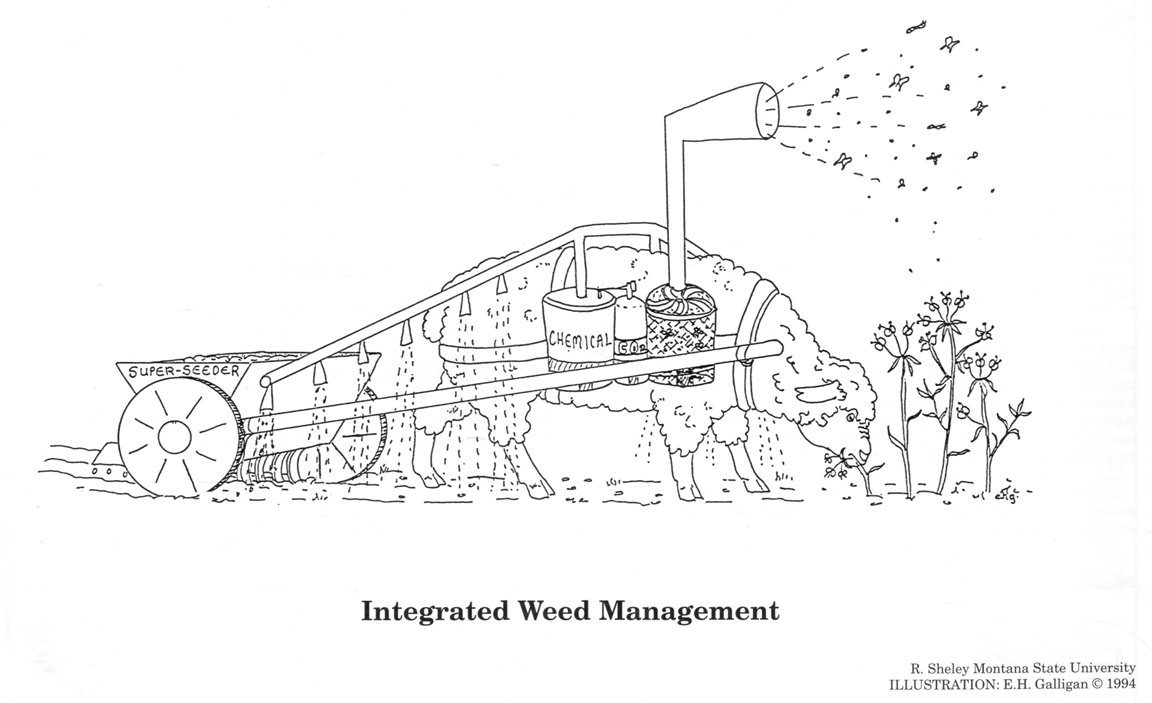 www.gallatinisa.org
Mechanical Treatments
Cultivation/tillage 
Hoeing
Burning
Mowing
Hand-pulling – always wear gloves & bag those weeds!! Best for tap rooted plants.
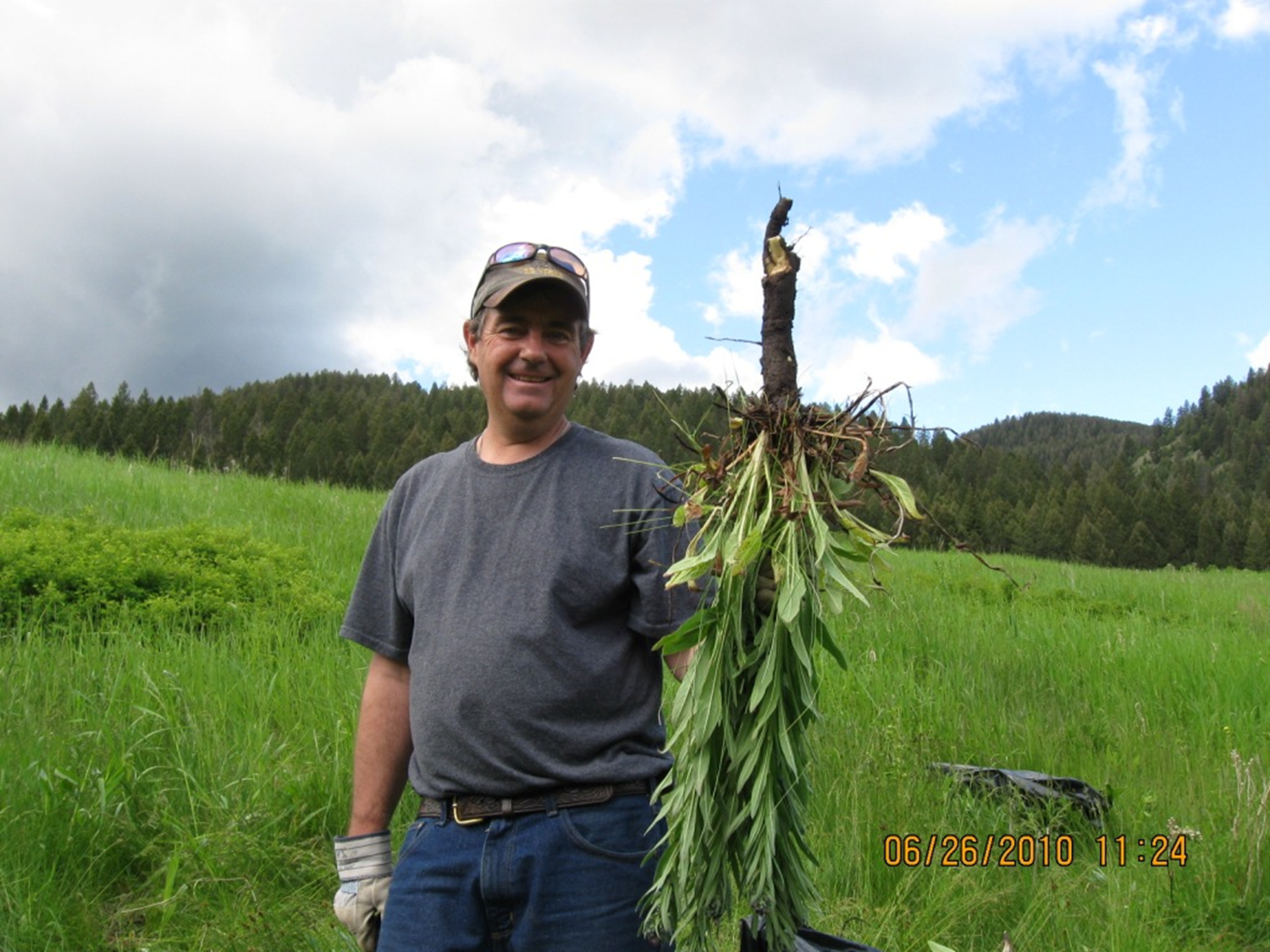 www.gallatinisa.org
Mowing Weeds
Weeds can adapt to mowing…and even be encouraged to spread!!!  
Canada thistle & leafy spurge send up more tillers, spotted knapweed adapts by spreading low to the ground.
The best time to mow is just before the target weed reaches the flowering stage (reduces seed production & seed bank)
If already gone to seed, you may be spreading the weed seeds around!
A combination of mowing and spraying can be a good 1-2 punch!
Don’t mow lower than 3-4 inches, as you’ll set your grasses back
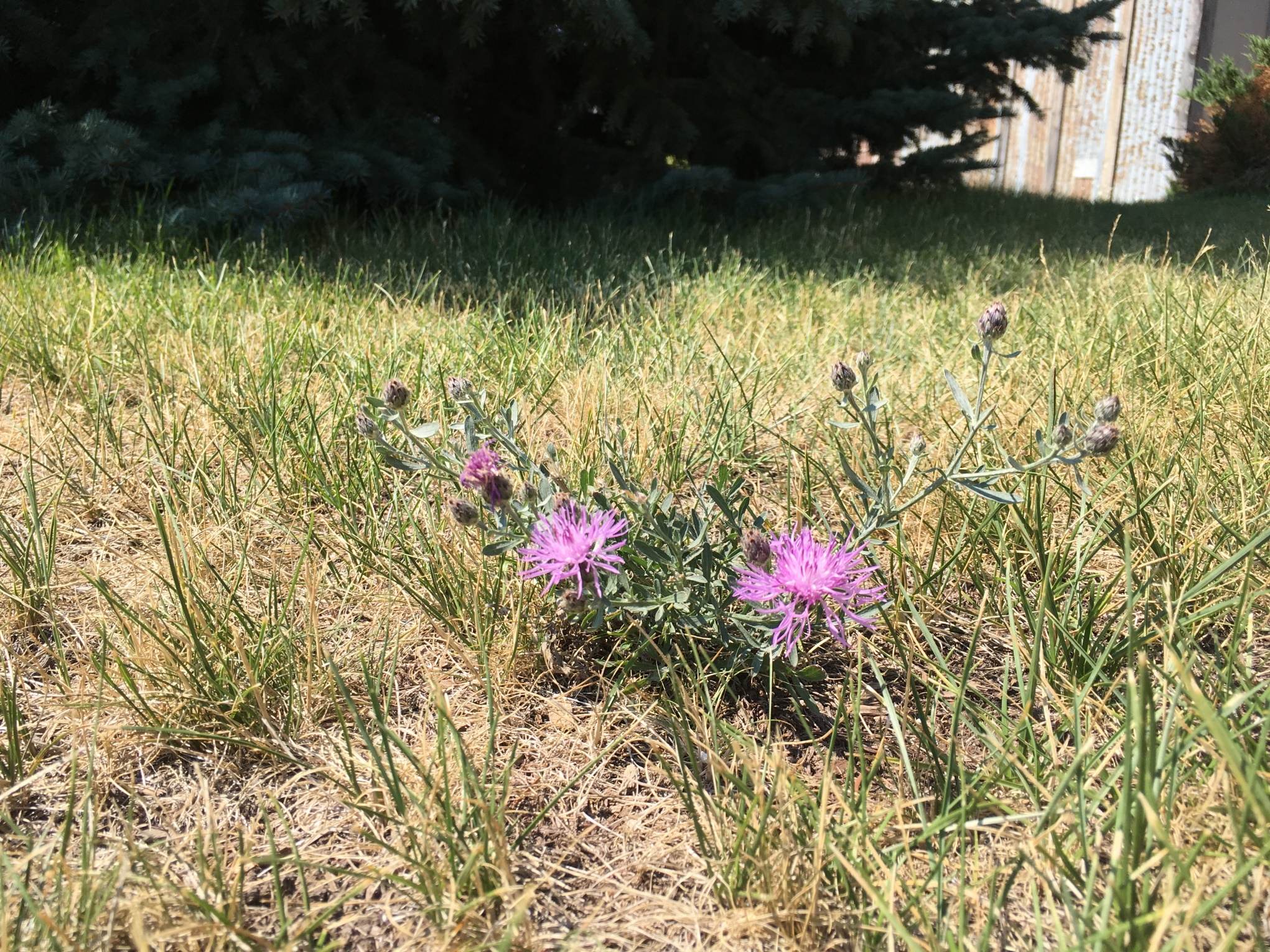 www.gallatinisa.org
Biological Treatments
Biological control is the use of one organism to suppress another.
They are “stressing agents”, not “killers”.
More effective in combination with other treatment
Can reduce herbicide use
Goal is not total elimination, just to lower general equilibrium
Slower acting control
Great for areas where spraying is not an option:  wetlands, riparian areas, steep slopes
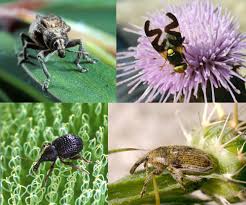 www.gallatinisa.org
Cultural Control
Using prevention, competition, and land use to reduce reproductive and competitive abilities of noxious weeds.
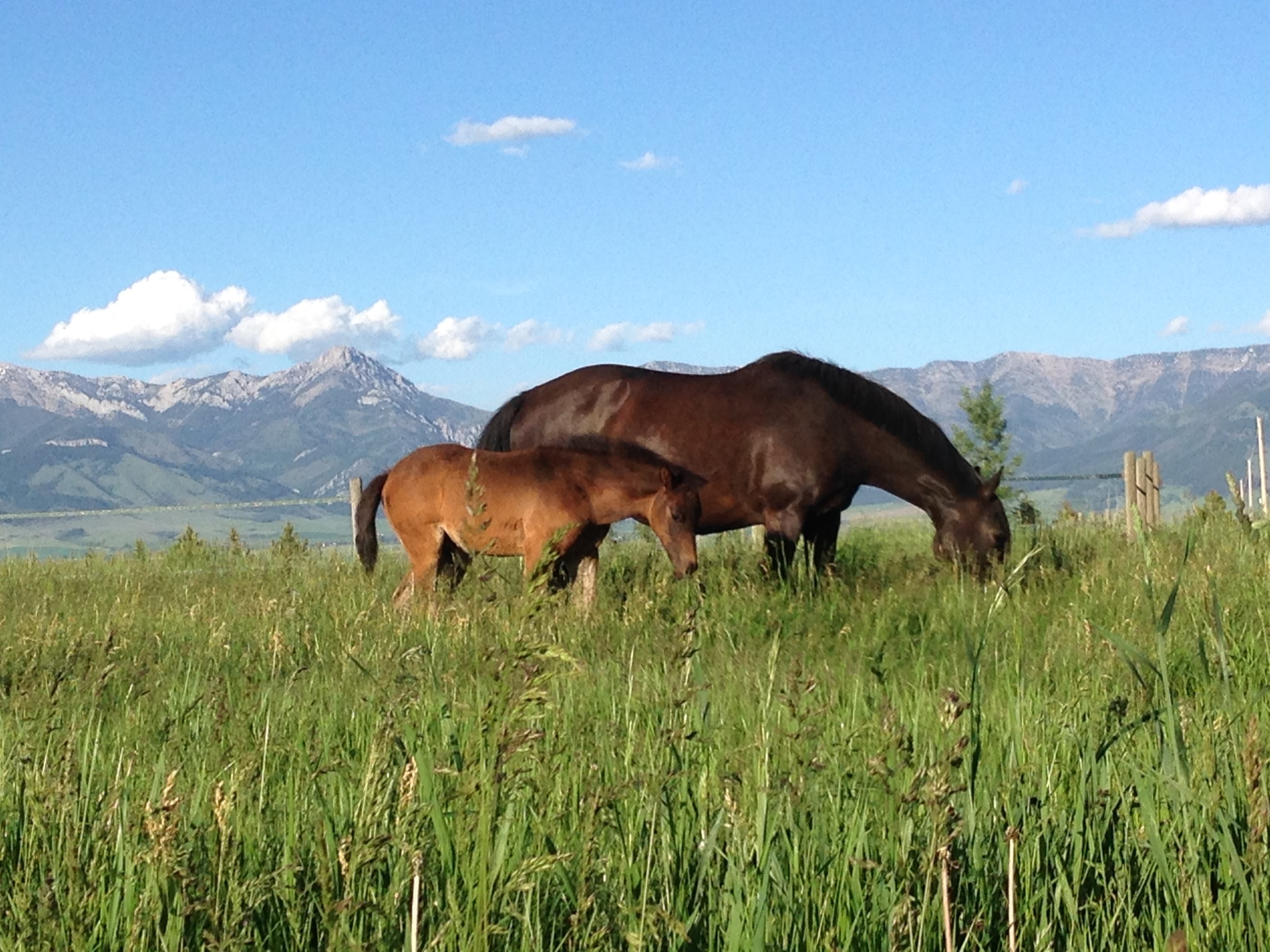 Minimize disturbance
Use weed free – seed, forage, & gravel
Protect healthy vegetation
Revegetation – necessary on disturbed ground
www.gallatinisa.org
Chemical Treatment
Fast acting
Can have residual control
Selective or non selective
Use correct product for the species and the site treated
Always read the label
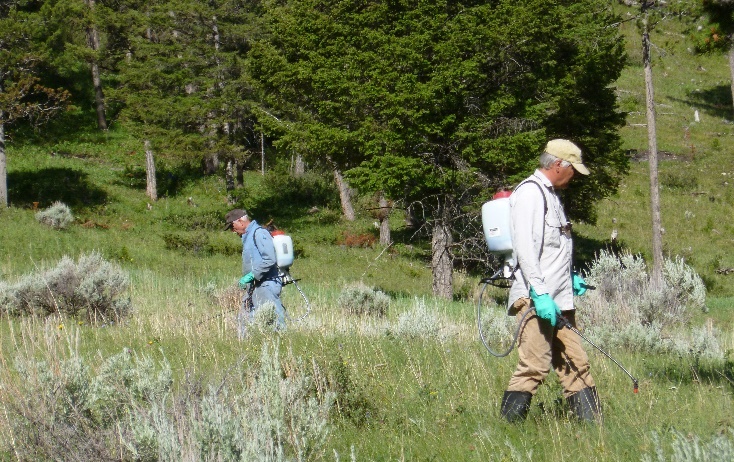 Always wear protective clothing:  
Eye protection
Long sleeve shirt 
Chemical resistant gloves
Long pants
Rubber boots
www.gallatinisa.org
Adaptive Management
Successful weed management requires constant vigilance!
Successful weed eradication requires yearly treatment for many years.
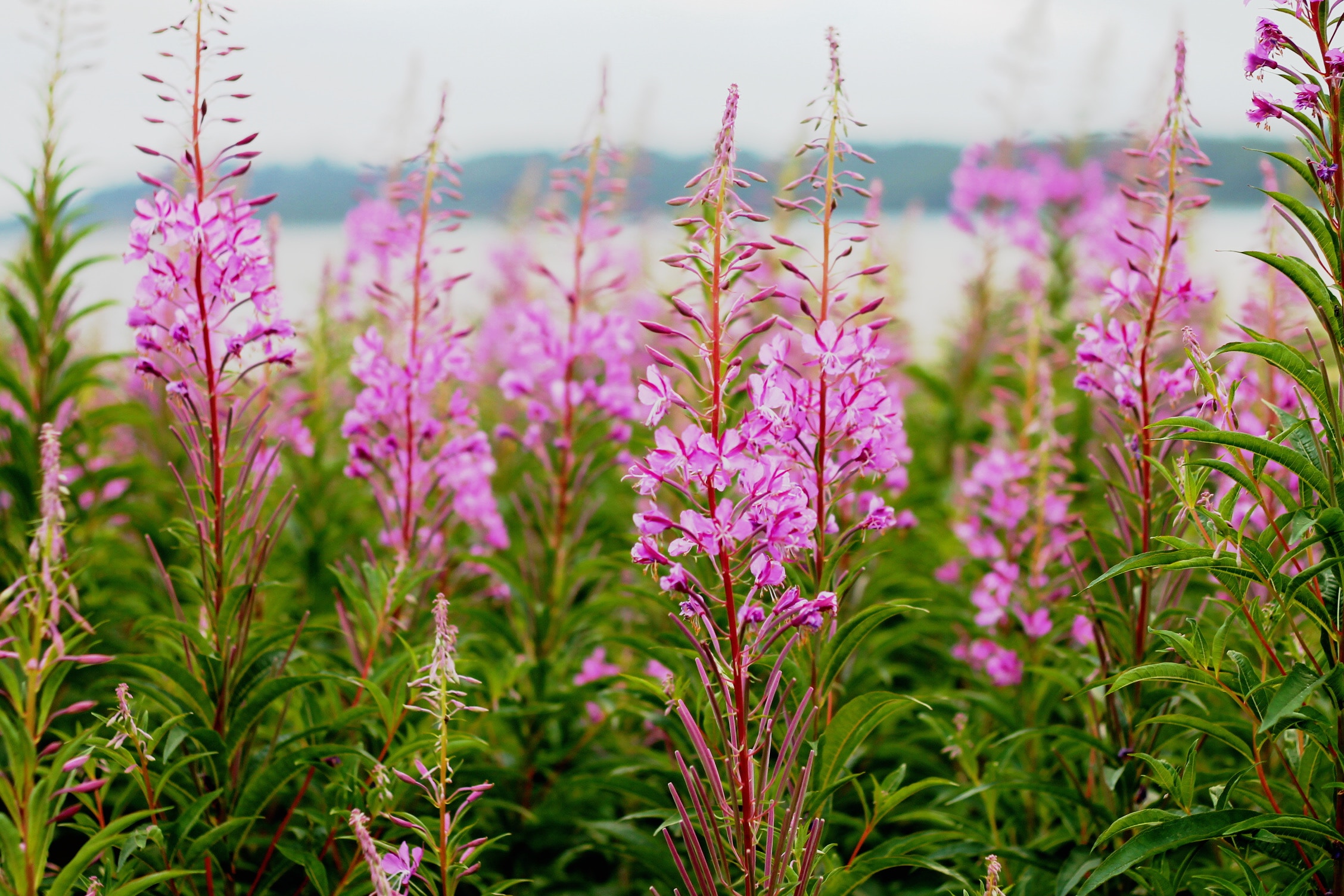 www.gallatinisa.org
Most Common Noxious Weeds of 2017
1. Canada thistle
2. Oxeye daisy
3. Hoary alyssum
4. Houndstongue
5. Musk thistle
6. Spotted knapweed
7. Bull thistle
8. Common tansy
9. Poison hemlock
10. Yellow toadflax
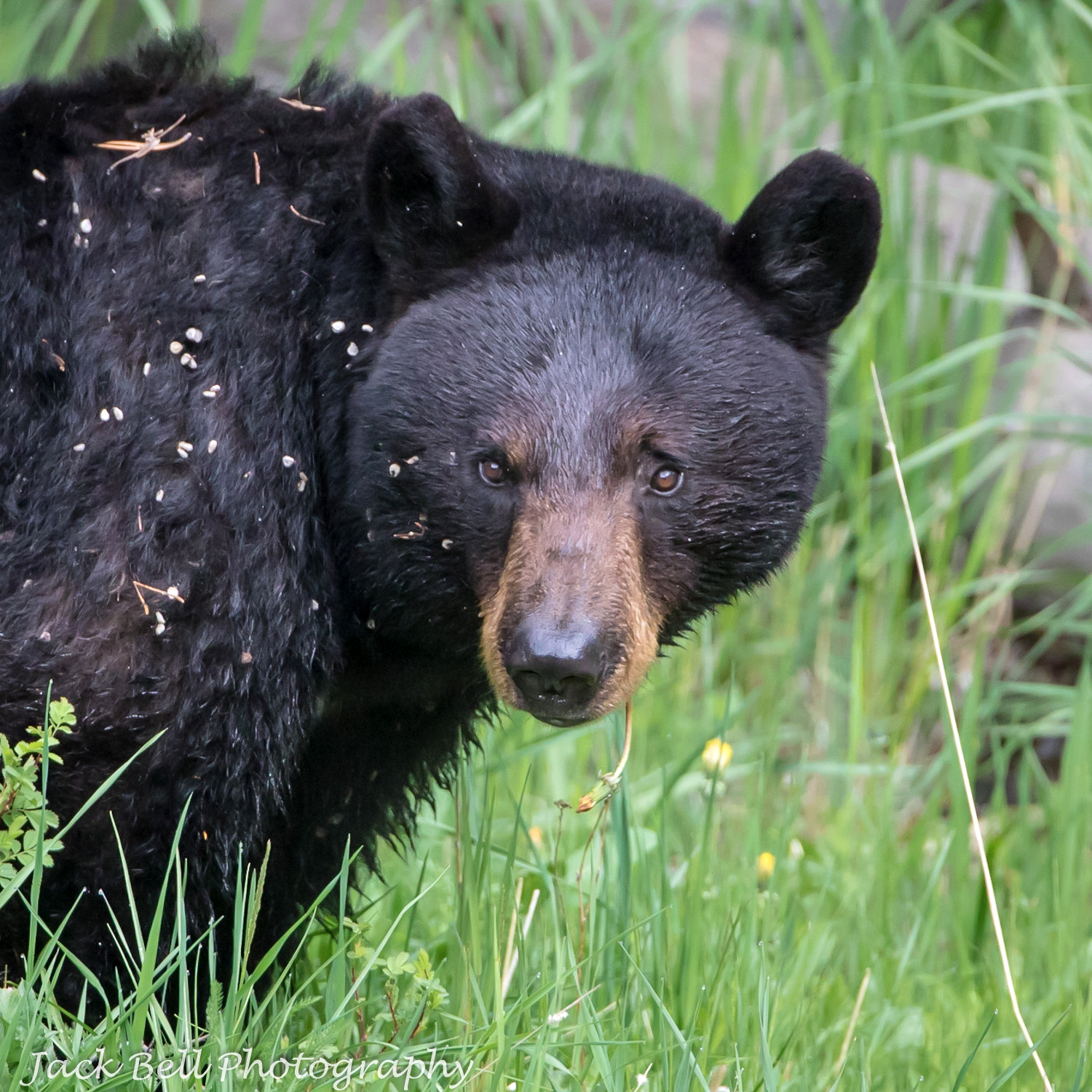 www.gallatinisa.org
Canada thistle (Cirsium arvense)
Colony-forming perennial
Reproduces vegetatively by rhizomatous roots or by seeds
Leaves are spine-tipped and wavy 
Flowers are both male and female on separate plants
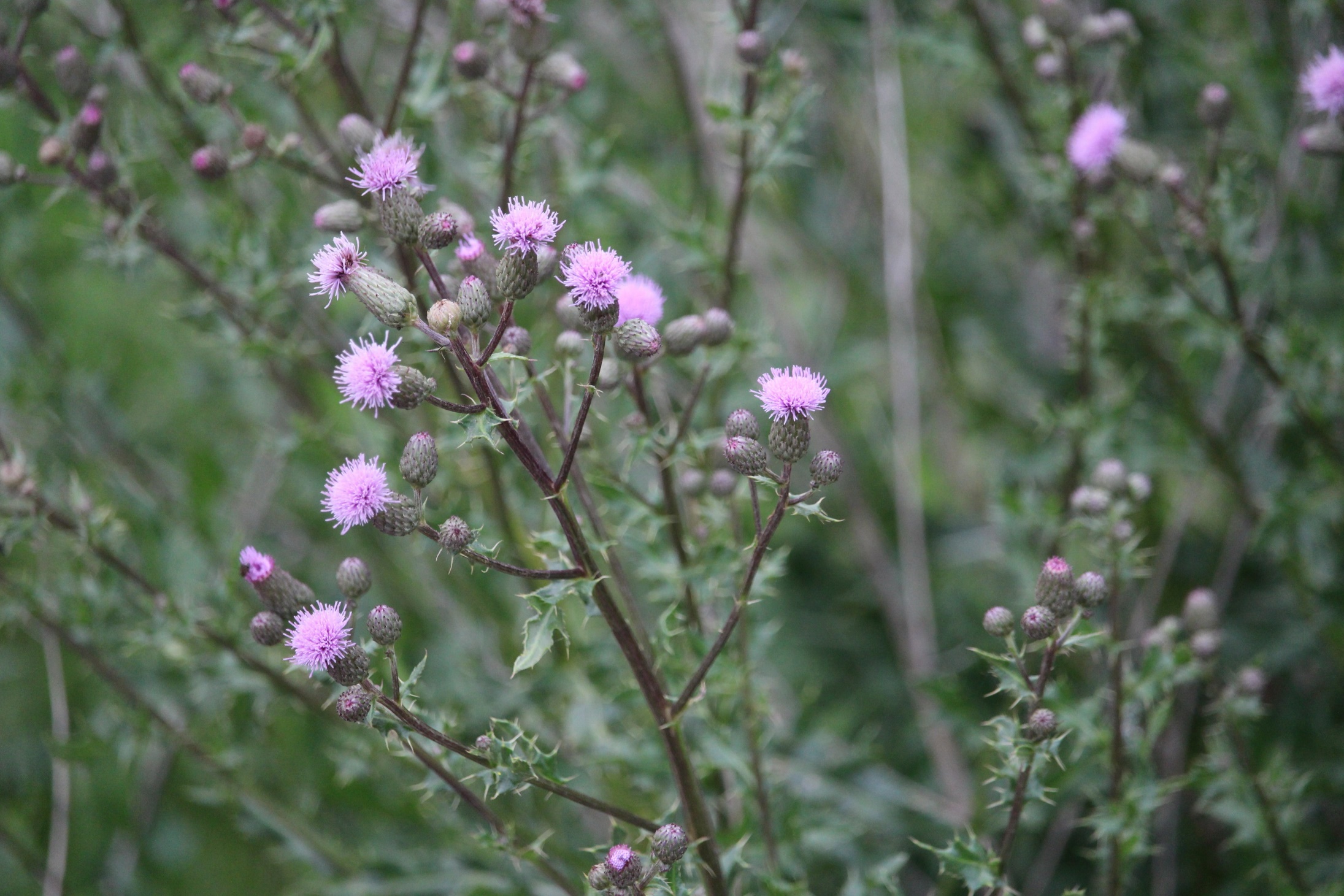 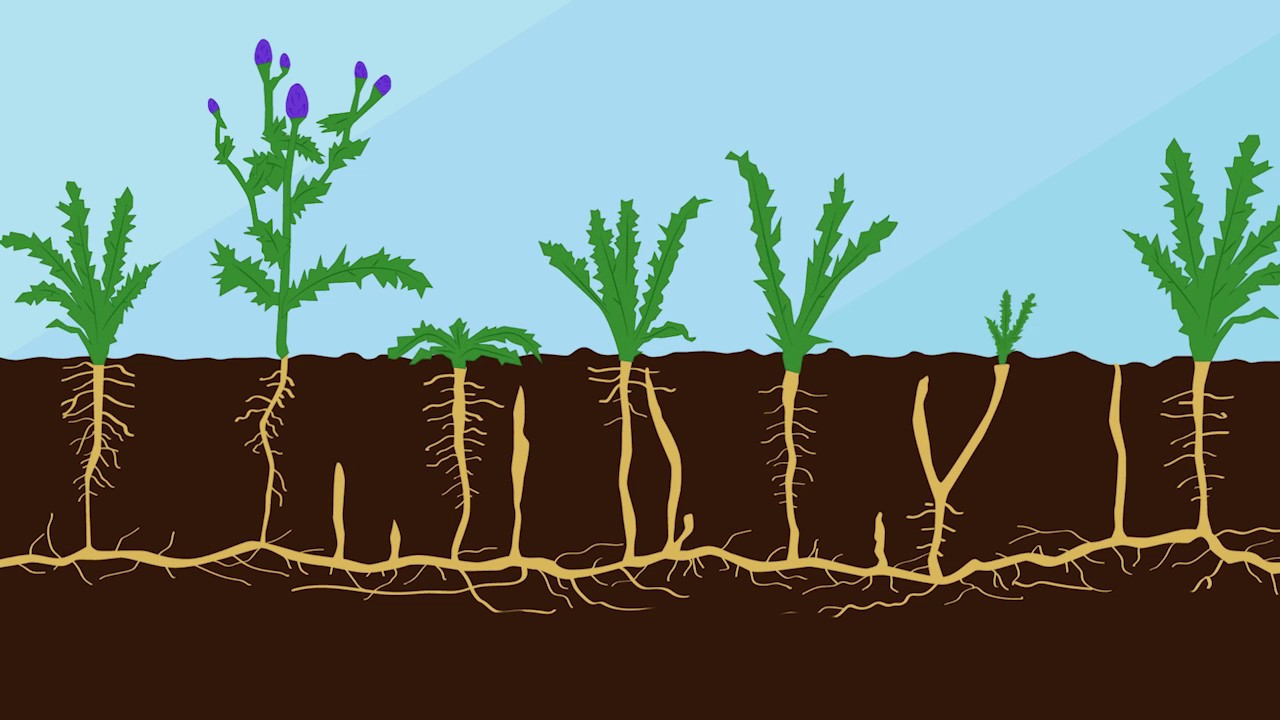 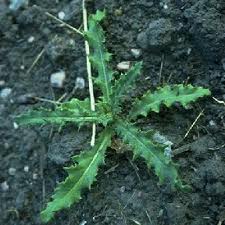 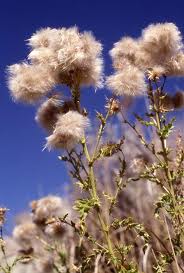 www.gallatinisa.org
Oxeye daisy (Chrysanthemum leucanthemum)
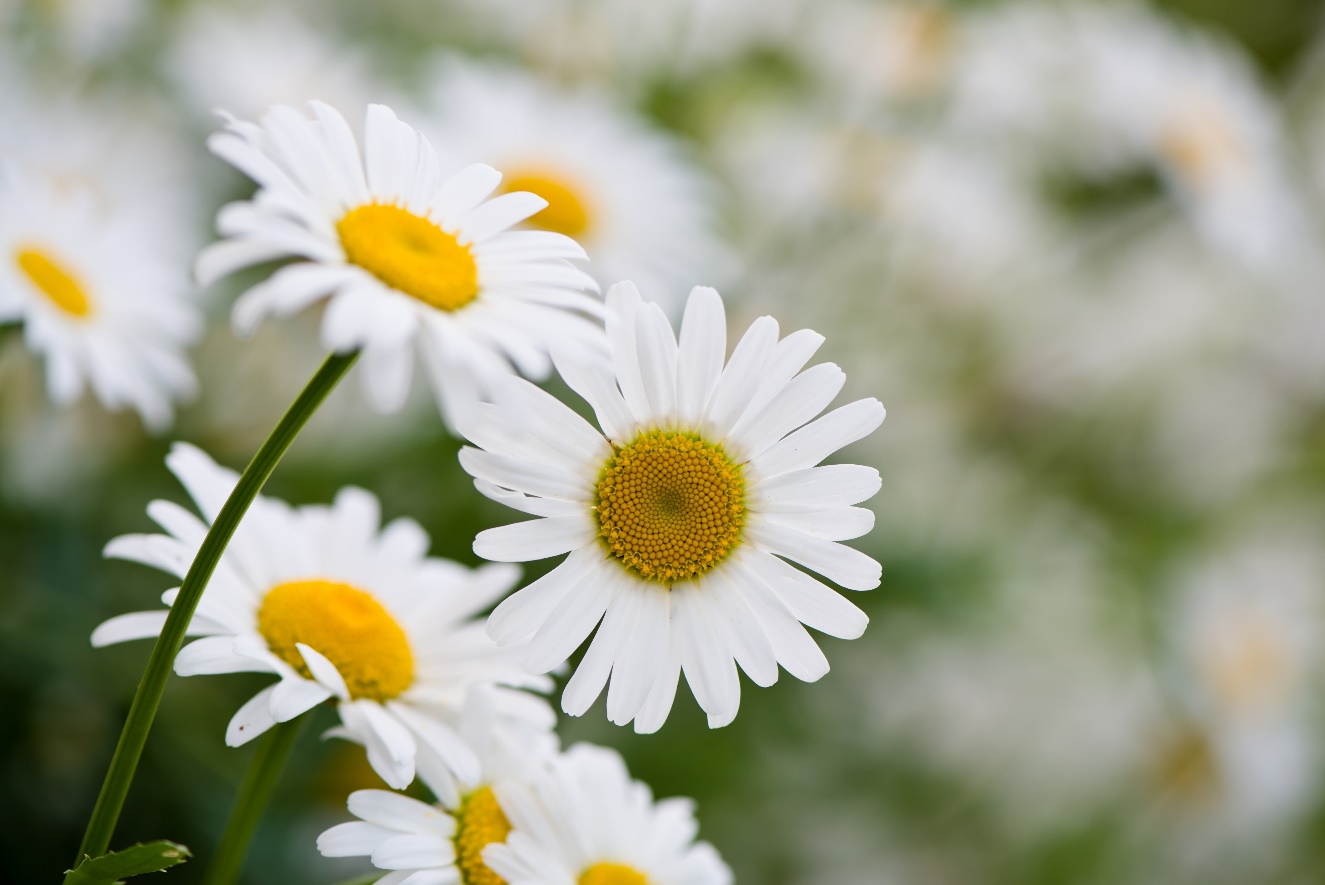 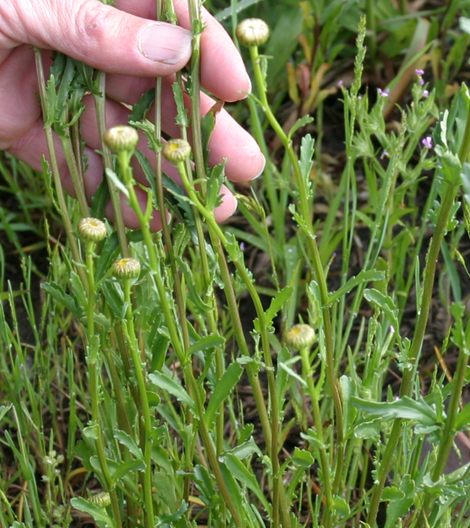 Perennial
Reproduces by seed or by rhizomes (extensive root system)
Numerous stems, single flower on each stem
Spoon-shaped lower leaves; upper leaves clasp the stem and decrease as they go up the stem
White, showy daisy flower with yellow center
Height 1 to 3 feet
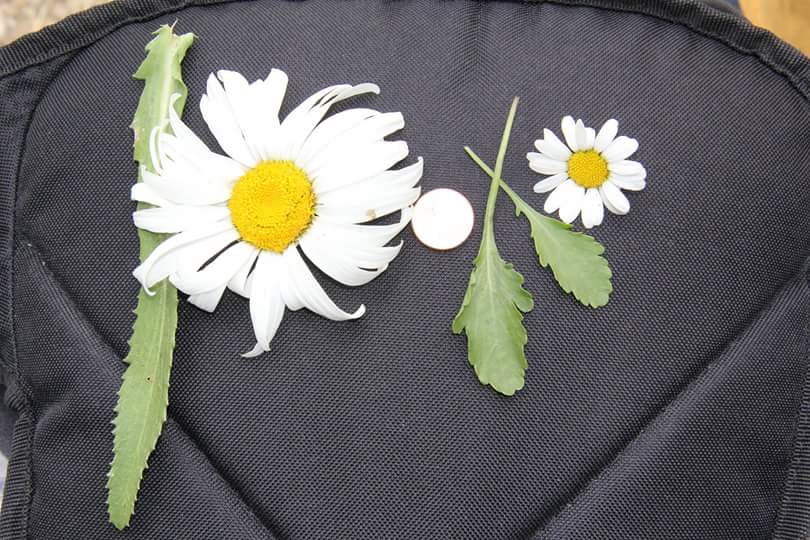 Shasta Daisey on left, Oxeye daisy on right
www.gallatinisa.org
Hoary alyssum (Berteroa incana)
Annual or perennial 
Tap root
“Hoary” silver color from short, star-shaped hairs covering entire plant
Grayish-colored leaves with sandpaper-like leaf texture
4-petal white flower with notched petal tips = rabbit ears
Reproduces from seeds - viable in the soil for up to nine years
Toxic to horses – even in cured hay
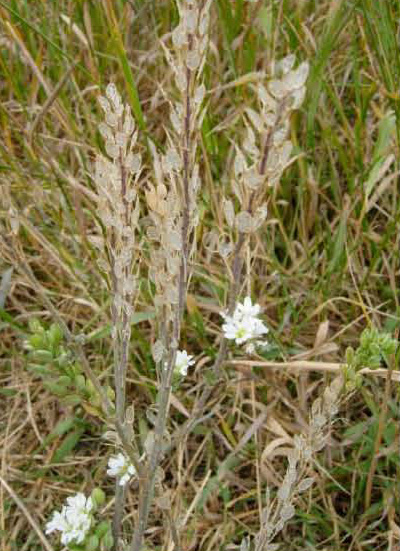 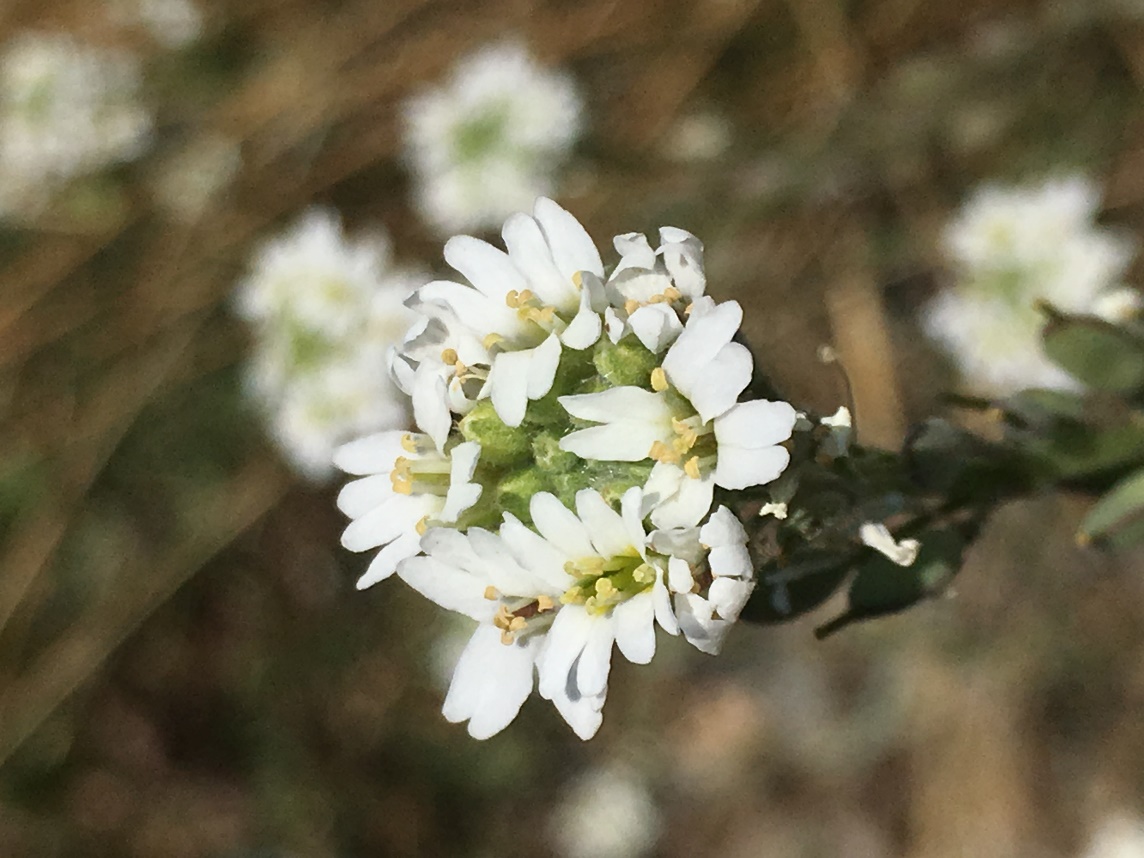 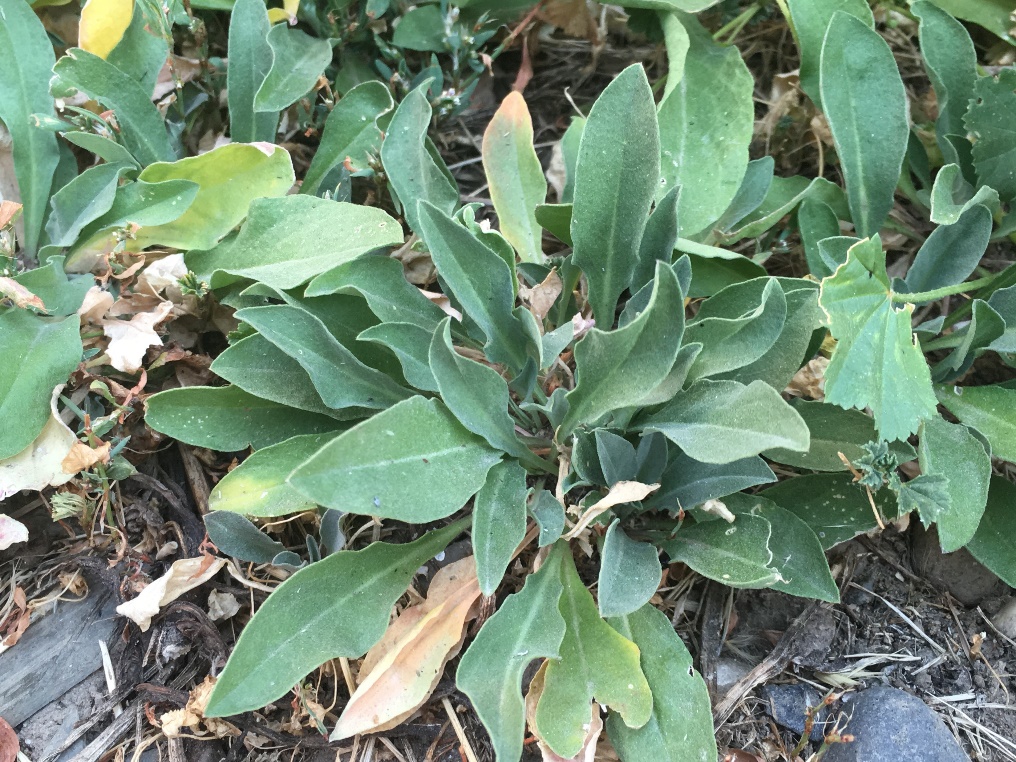 www.gallatinisa.org
Houndstongue (Cynoglossum officinale)
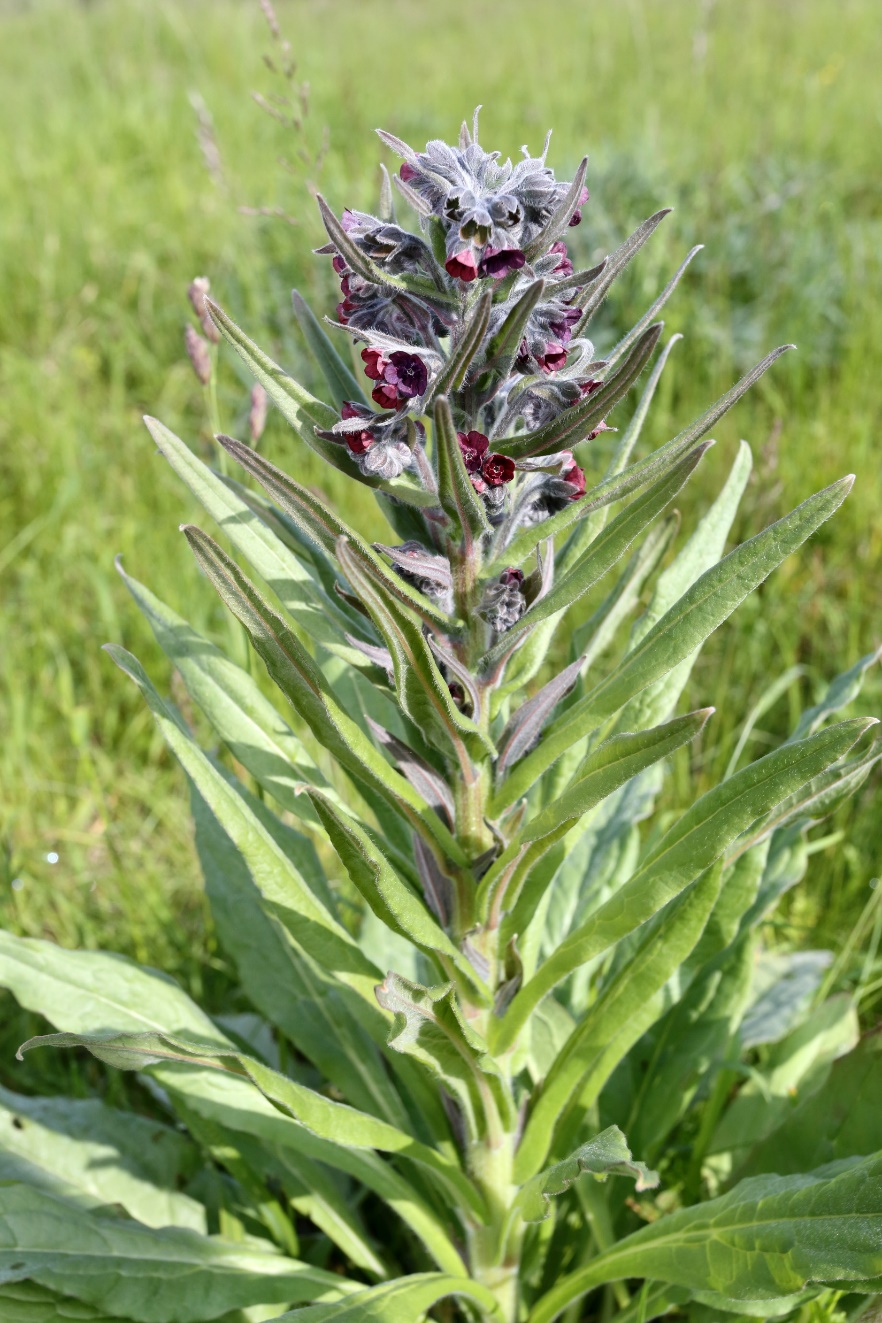 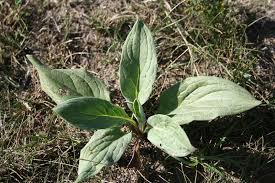 Biennial forb with a tap root
Velvety rosette leaves with smooth edges and defined veins
Reddish-purple flowers with 5 petals
Burr-like adhesive nutlets/seeds
Height 8 to 30 inches
Toxic to horses, cattle, sheep and goats.
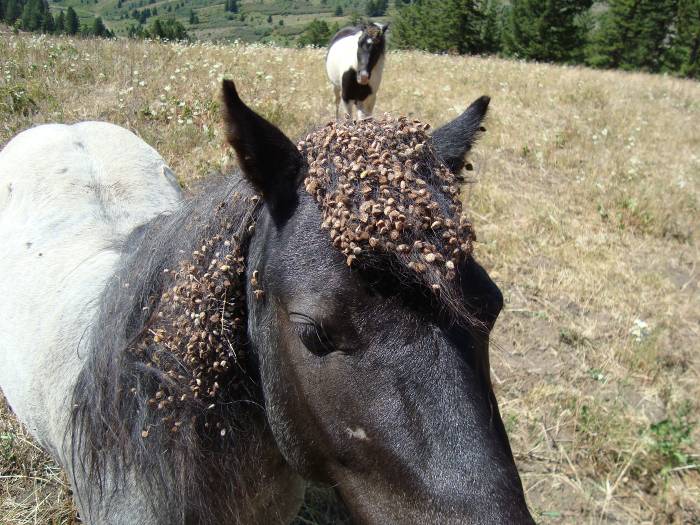 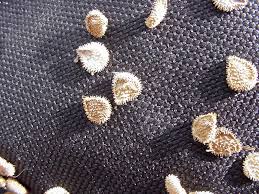 www.gallatinisa.org
Musk thistle (Carduus nutans)
Biennial, perennial forb that grows 3-6 feet tall. 

Numerous flower heads, 1.5” to 3”, with spine-tipped bracts, droop on the stem when fully developed, giving musk thistle its other common name, “nodding thistle.” 

Reproduction is only by seed, carried by the wind. One plant can produce up to 20,000 seeds, and seeds can remain viable for up to 10 years.
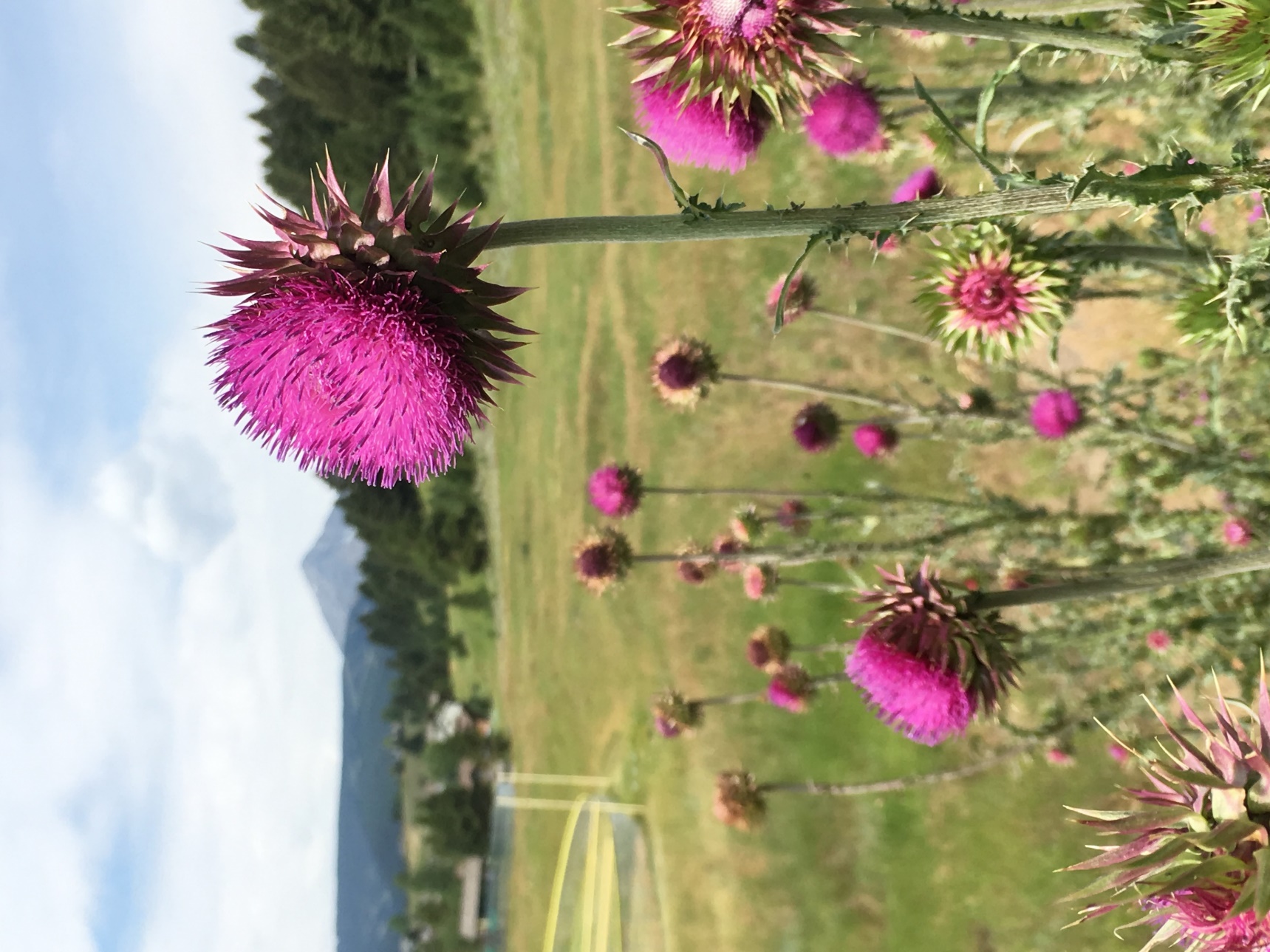 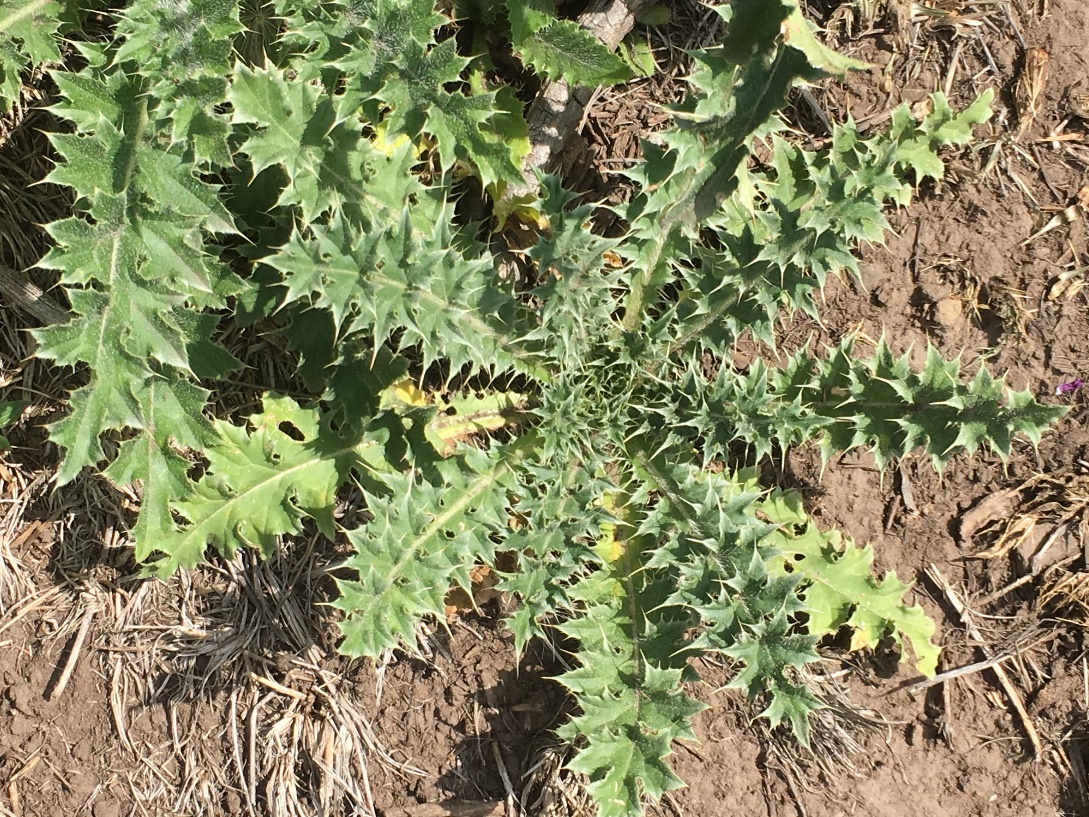 www.gallatinisa.org
Spotted knapweed (Centaurea maculosa)
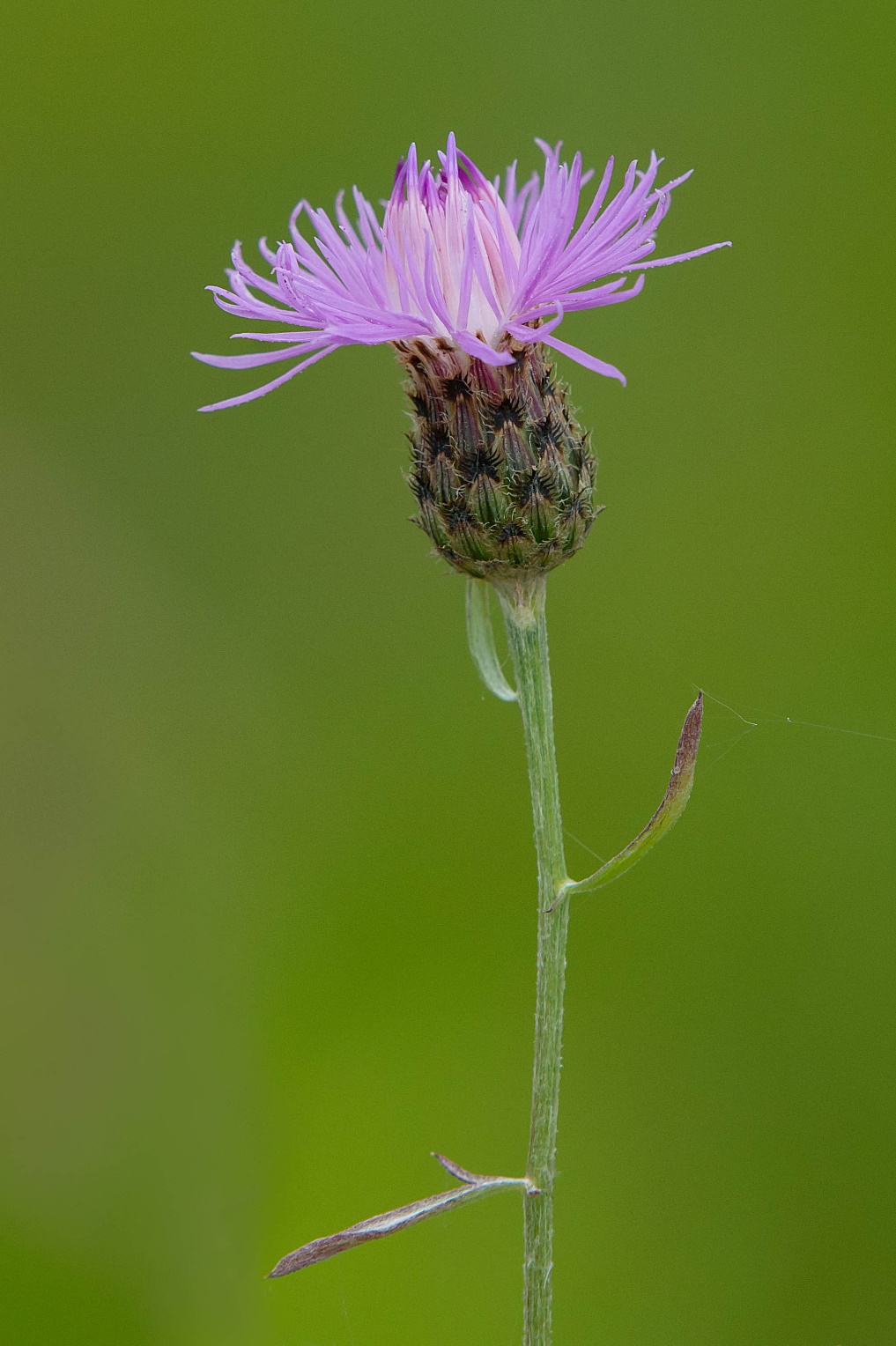 Short lived perennial, sometimes biennial
Taproot
Rosette leaves deeply loped, linear mature leaves.
A single pink to purple flowerhead at end of stem
Floral bracts are tipped with dark comb-like fringe 
Plants are suspected to contain toxins that inhibit the growth of neighboring plants.
Seeds remain viable in the soil for up to eight years.
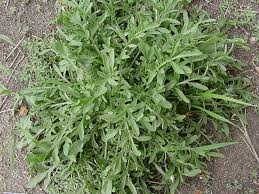 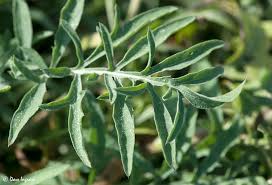 www.gallatinisa.org
Common Tansy ( Tanacetum vulgare )
Perennial
Extensive, spreading root system.
Stems reddish-purple
Fern-like leaves, when crushed are strongly aromatic; furry on the underside and smooth above
Bright yellow button-flower clusters
Height 1 to 6 feet
Can cause abortions in humans if ingested; will cause liver damage in some livestock, but it is largely palatable.
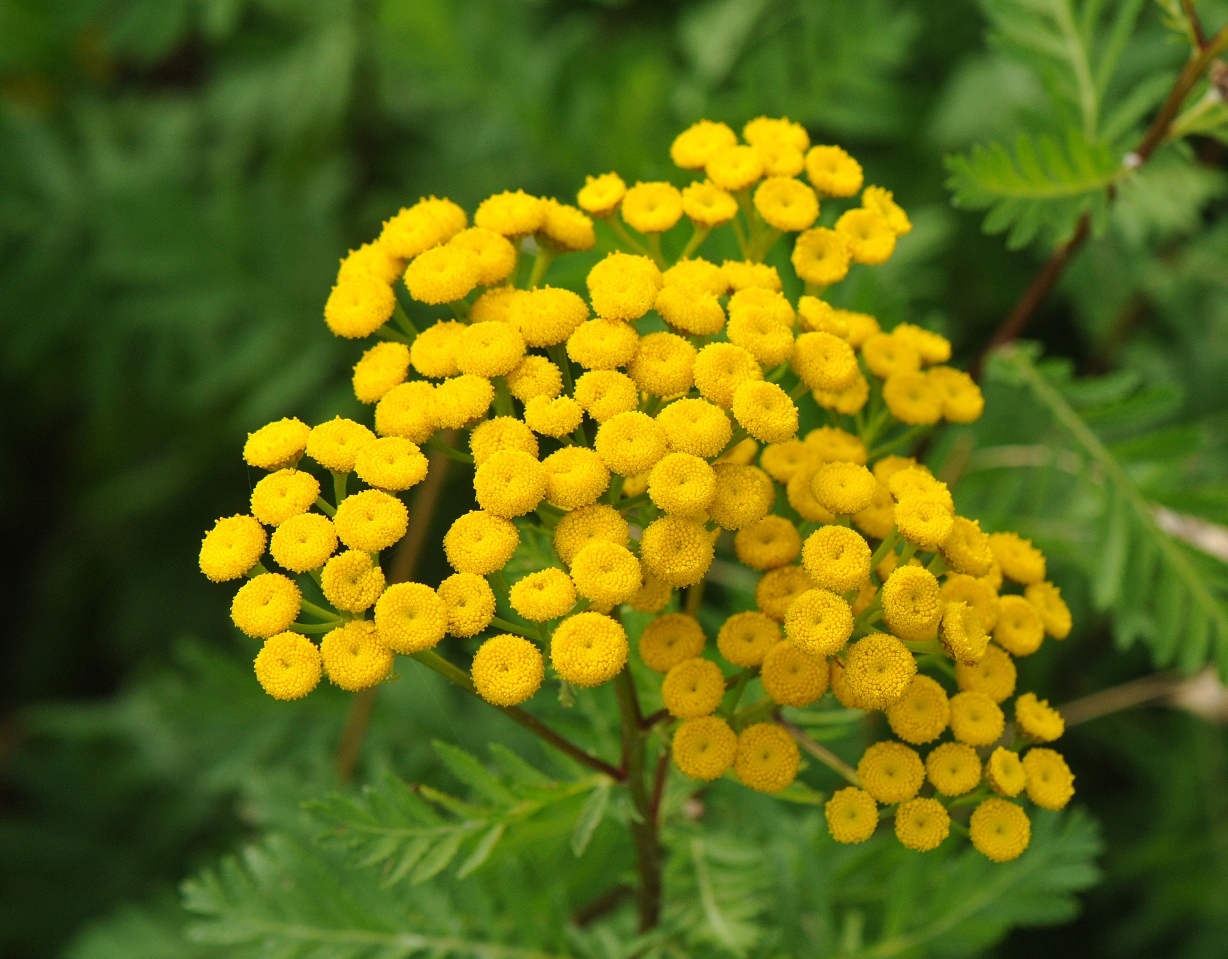 www.gallatinisa.org
Poison Hemlock (Conium maculatum)
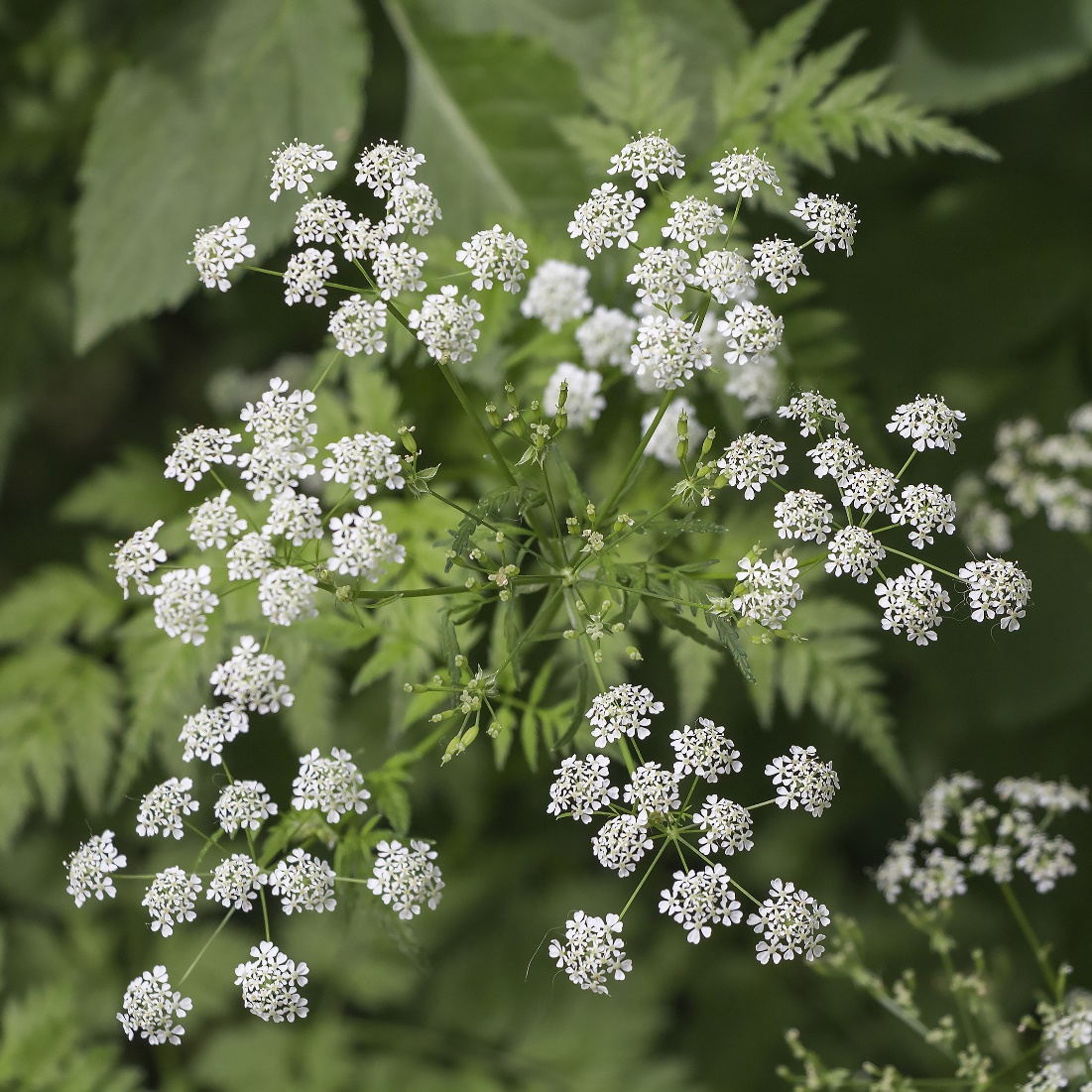 Biennial

Taproot

Small, white flowers are in umbrella-like clusters

Leaves are shiny green, triangular, highly dissected, and fern-like with a strong, musty smelling odor

Hollow stems, with purple spots on lower portions 

Reproduces by seed only, and seeds remain viable for up to 6 years

Toxic to all classes of livestock and humans, and all plant parts are poisonous. It was used to poison Socrates.
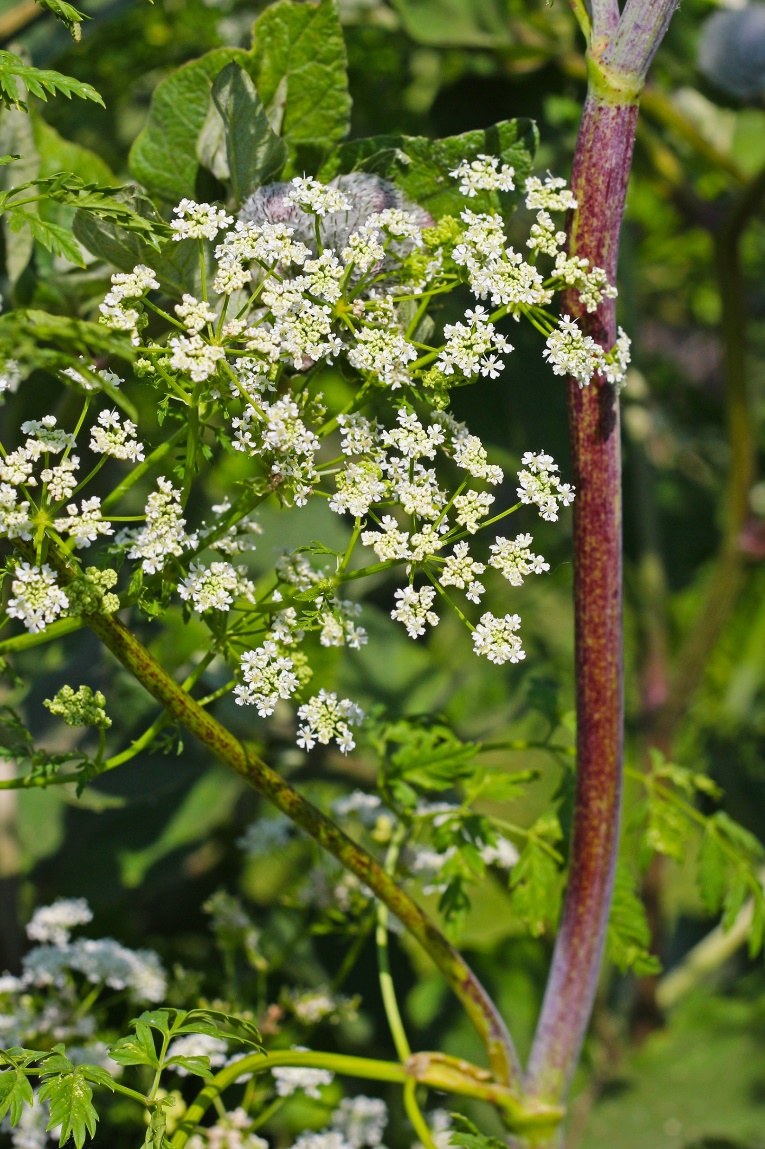 www.gallatinisa.org
Yellow toadflax (Linaria vulgaria)
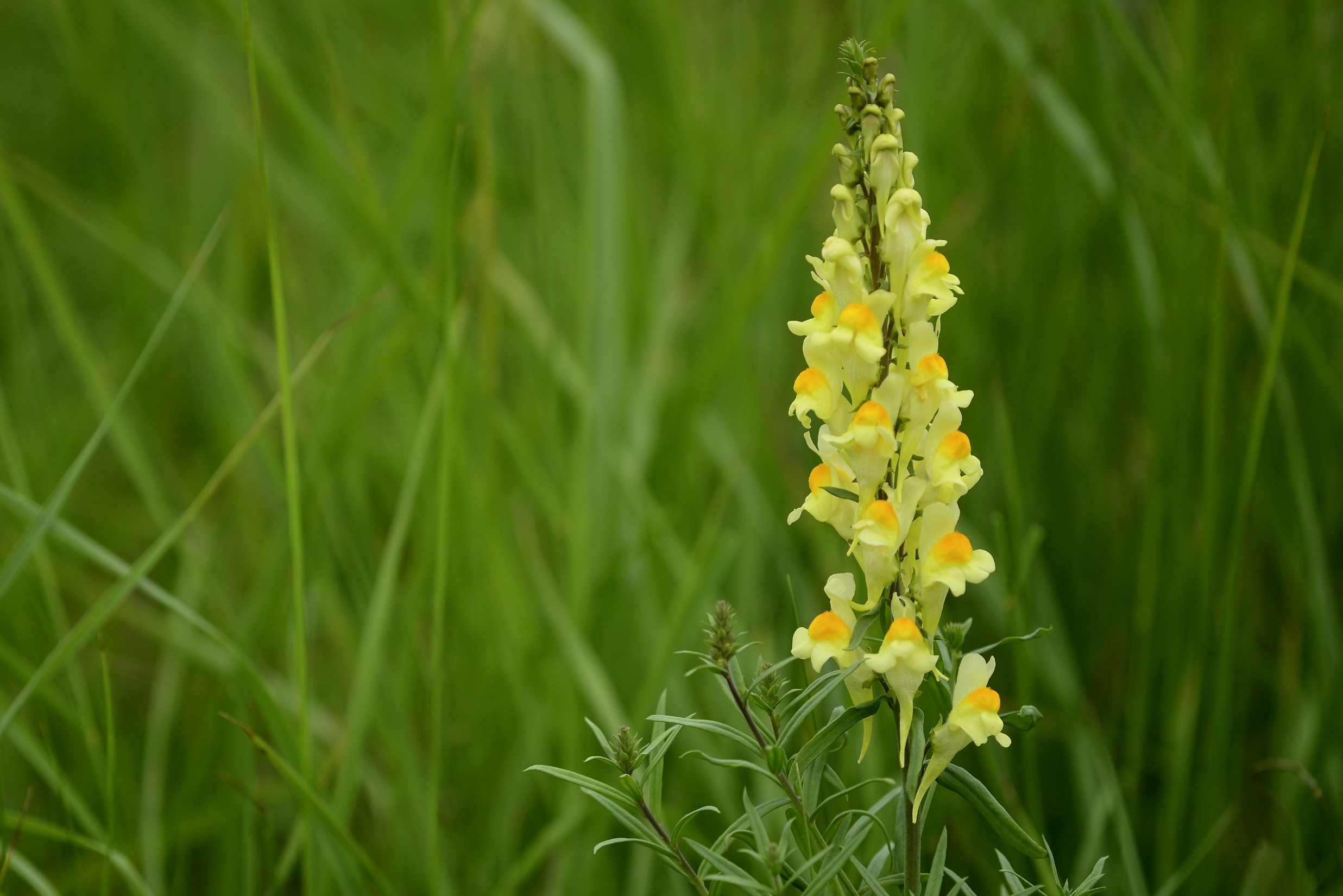 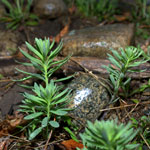 Perennial 

Reproduces by seeds and underground rootstalks

Narrow, pale green leaves pointed at both ends with smooth edges

Yellow flower with snapdragon-like orange throat; dense clusters
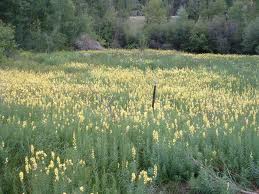 www.gallatinisa.org
Healthy Ecosystems
A healthy stand of desirable / native vegetation is your best defense against weeds! The mark of a healthy landscape is species diversity:
grasses, forbs, shrubs, trees
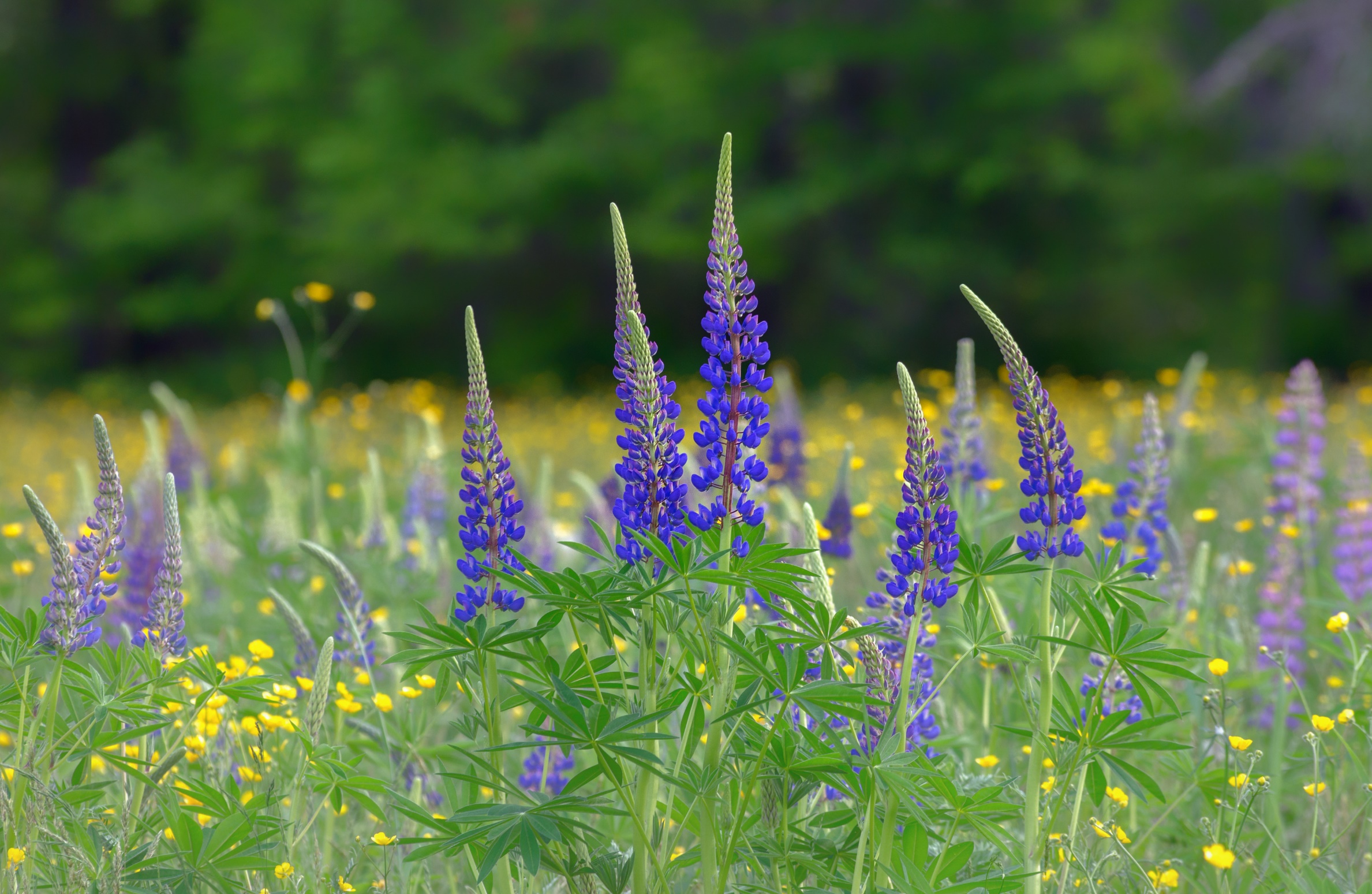 www.gallatinisa.org
Xeriscape
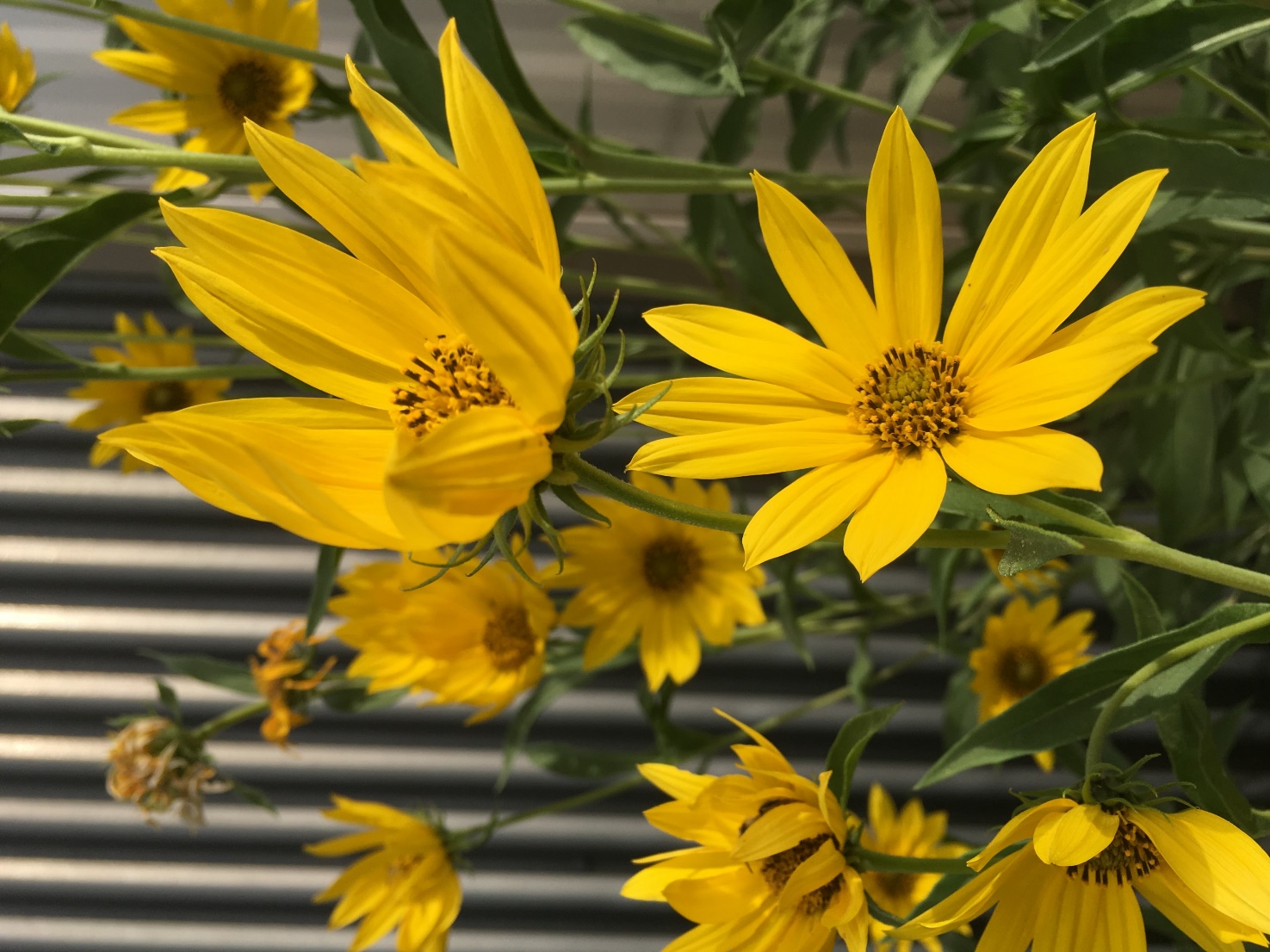 It integrates the principals of several conservation initiatives such as:
Reducing water, energy, and chemical usage
Reducing maintenance (cost & time)
Enhances wildlife habitat 
Improves invasive weed management
Promotes native plants
www.gallatinisa.org
Native Plants
Once established, native plants are easy to maintain because they are adapted to 
Montana’s temperatures, rainfall patterns, 
and soil conditions. 

 They resist local pests and disease.

 Native plants reduce soil erosion, build soil structure, and absorb rainfall.

 Native plants are preferred by native birds and wildlife for food & shelter.
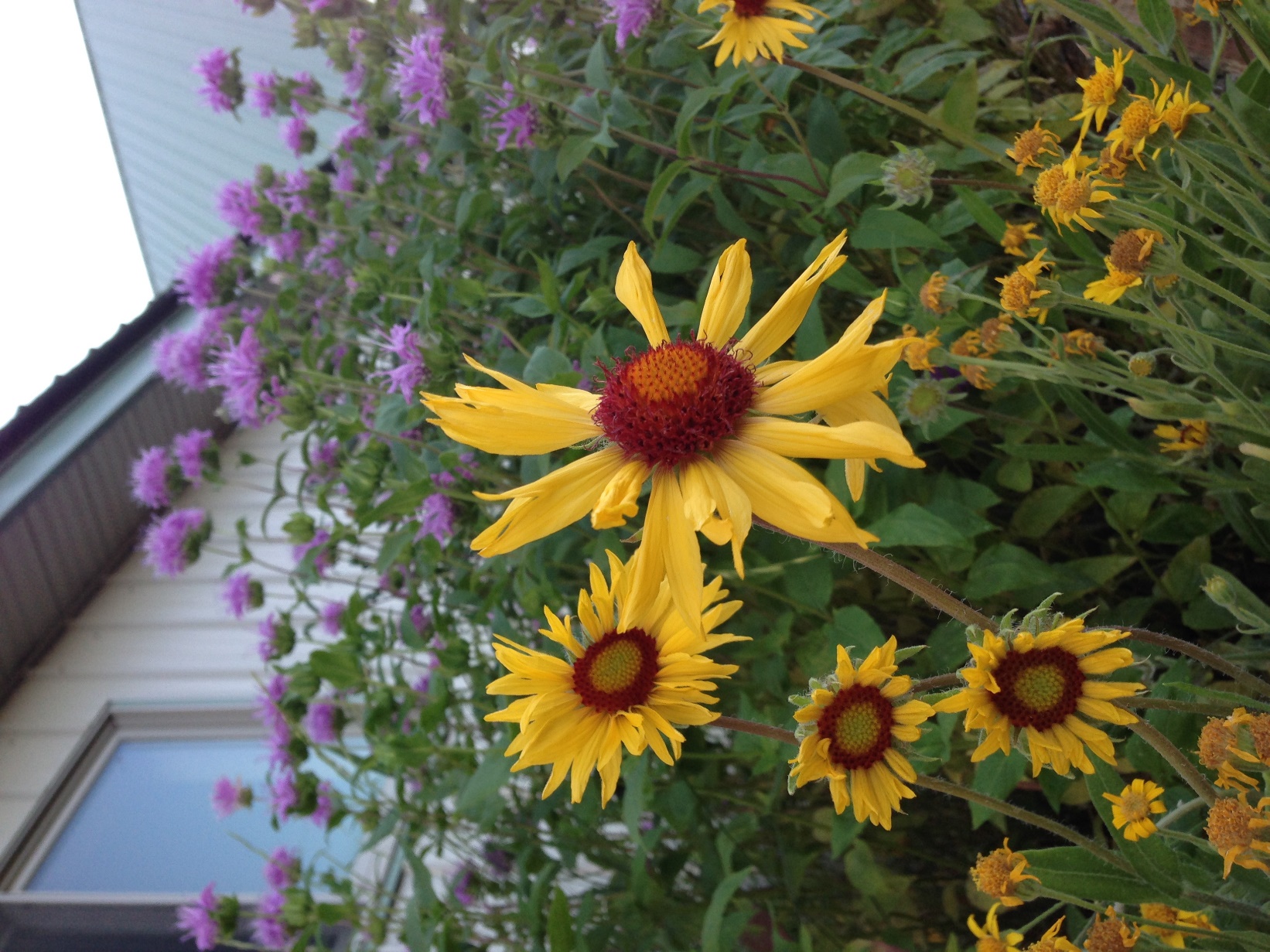 www.gallatinisa.org
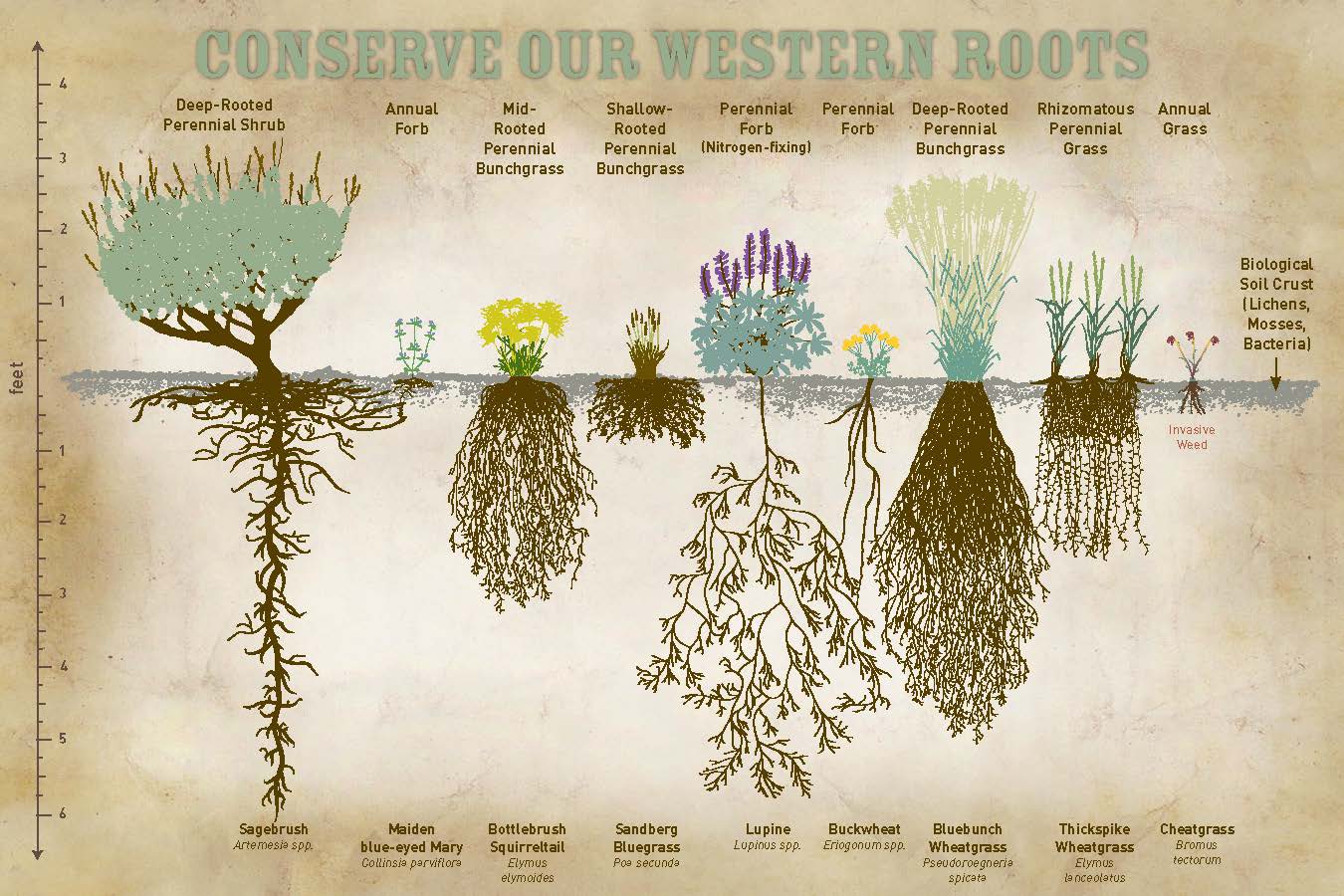 www.gallatinisa.org
What’s So Great About Native Plants?
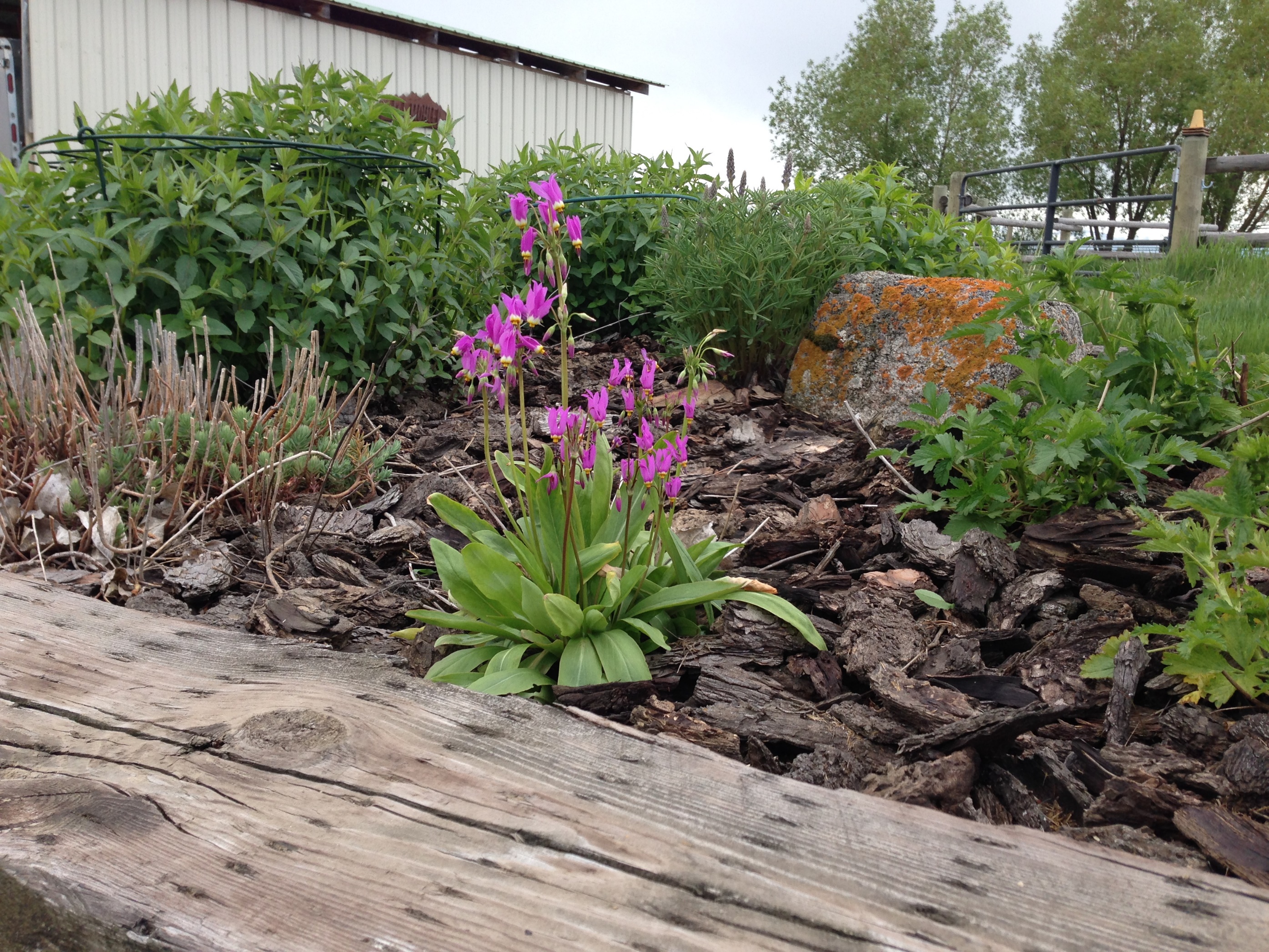 Native plants help you use less fertilizers.

Native plants help you use less pesticides. 

Native plants help you use less water.

Native plants help you keep the air around you cleaner - 1 gas-powered lawnmower emits 11 times the air pollution of a new car.
www.gallatinisa.org
What’s So Great About Native Plants?
Native plants provide shelter and food for wildlife and support pollinators. 

Native plants promote biodiversity and stewardship of our natural heritage.

Native plants have been shown to save money in many different ways.
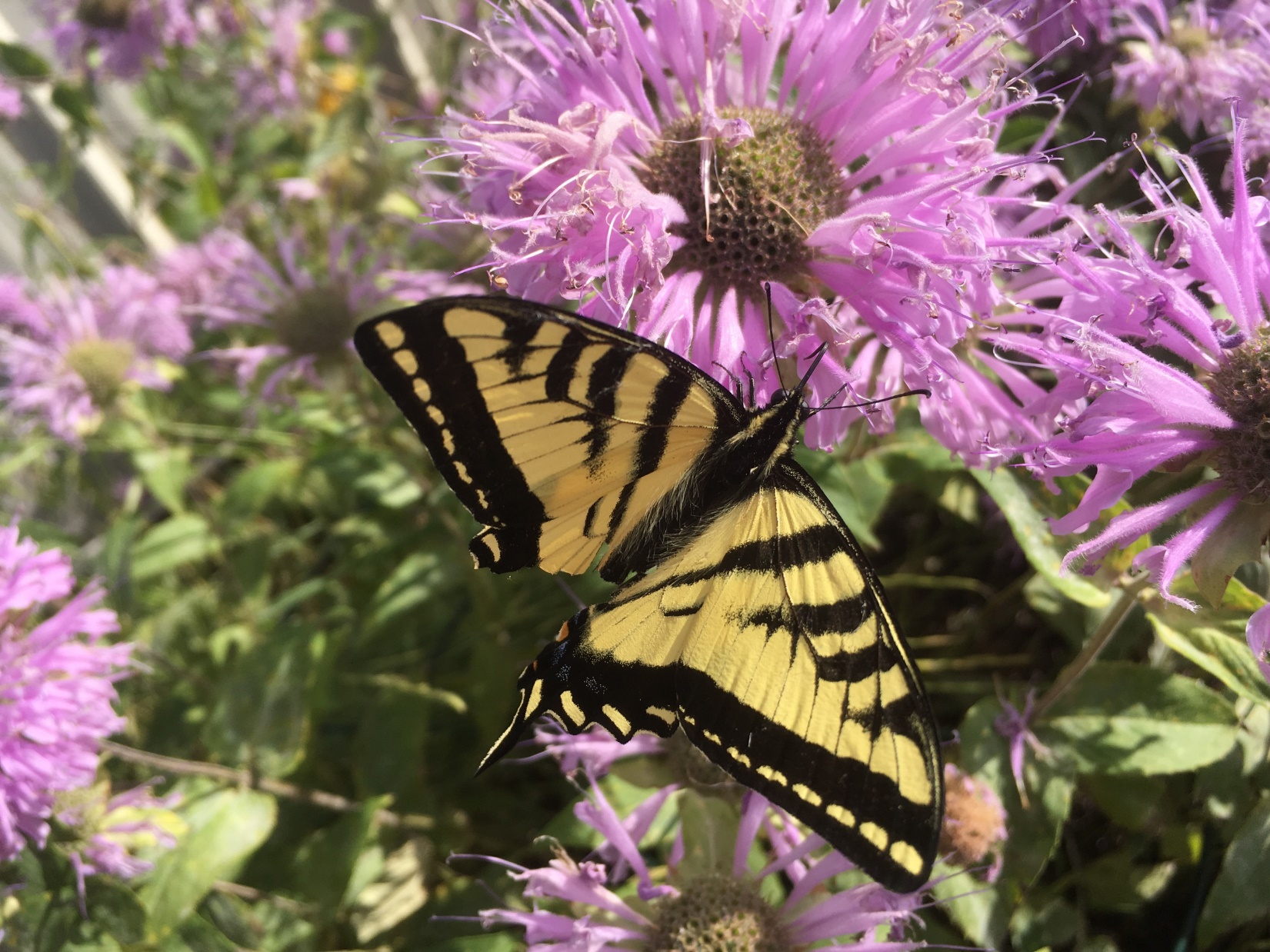 www.gallatinisa.org
Traditional vs Xeriscape Lawns
Traditional Lawn
An average traditional 10,000 square-foot Kentucky bluegrass lawn:
Requires 
3,800 gallons of water per week
54,340 gallons of water per growing season
Costs on average $353.50 per growing season for electricity for pumping
Xeriscape Lawn
A typical 10,000 square-foot xeriscaped area:
Requires 
2,318 gallons of water per week
33,142 gallons of water per growing season
Costs on average $202.50 per growing season for electricity for pumping
www.gallatinisa.org
Deep but Infrequent Watering
Encourages grasses and plants to develop deeper roots that are less subject to heat or drought stress because they can take advantage of moisture deeper in the soil, especially when the surface dries out.
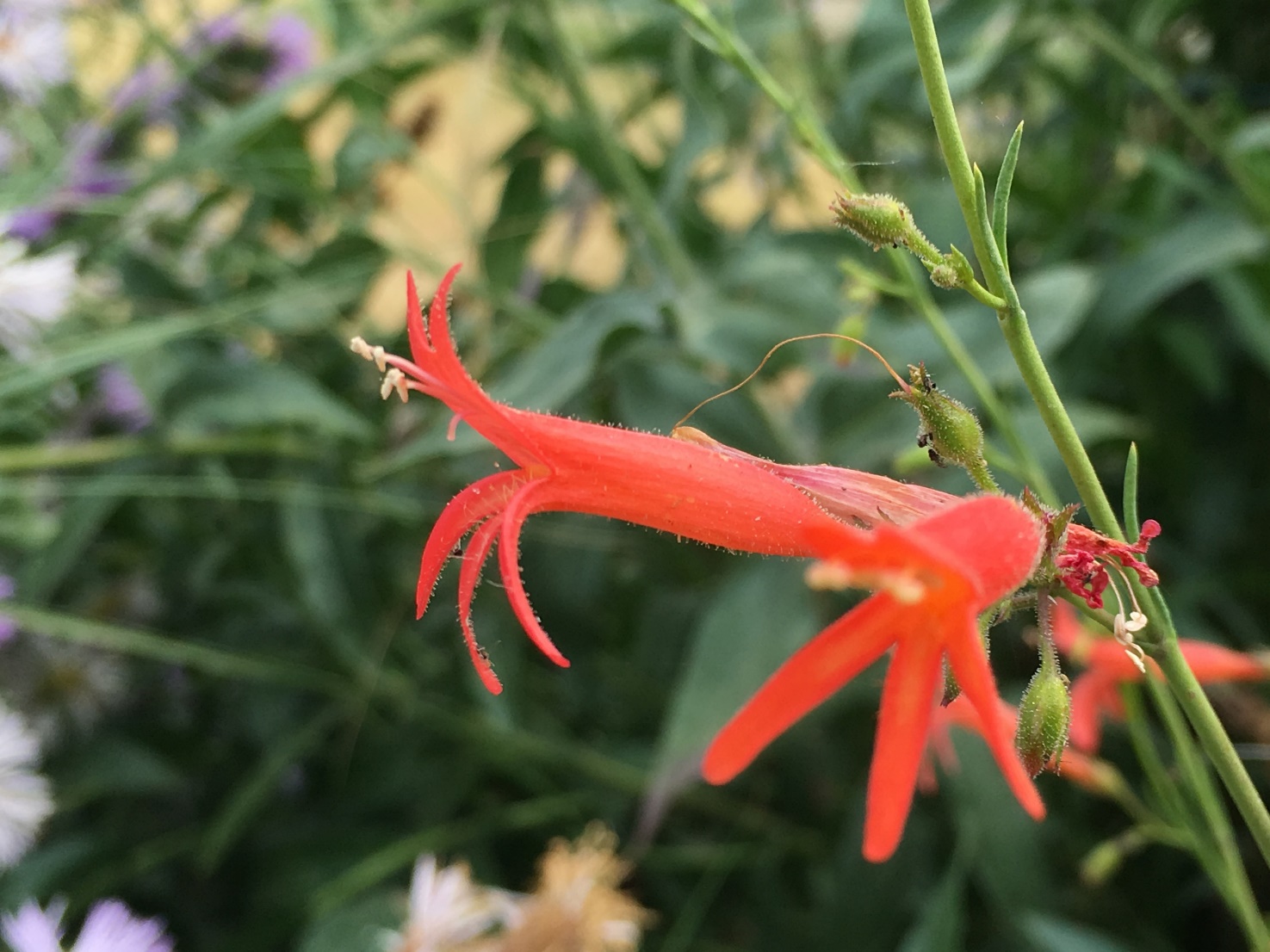 www.gallatinisa.org
Water between 5-9am!
Early watering allows the plants to maximize their growing processes as the day warms up and the sun rises. 

Reduces the possibility of fungal or mold growth from excess water sitting on plant and grass leaves.
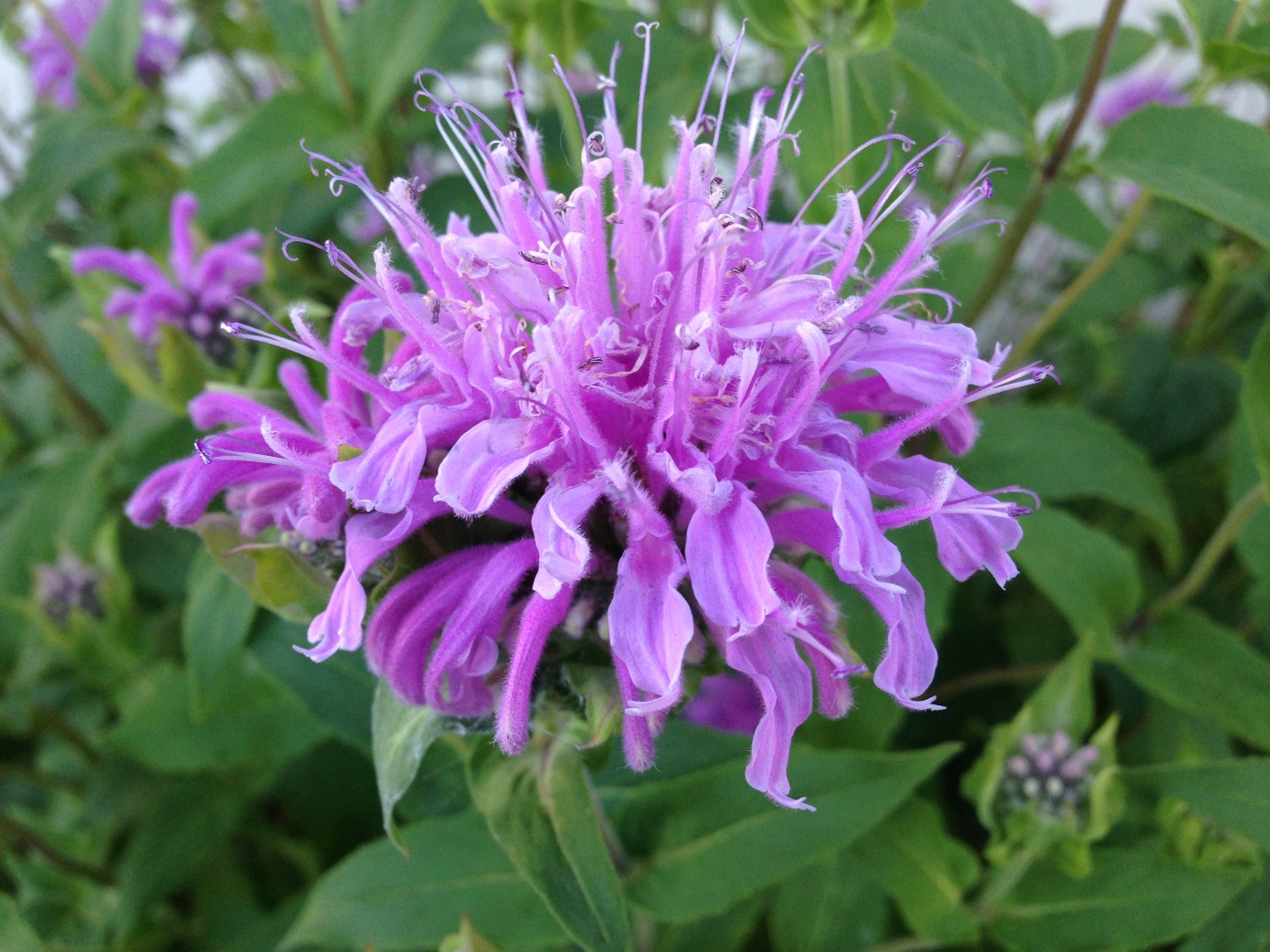 www.gallatinisa.org
Landscaping with Natives
Many resources available online
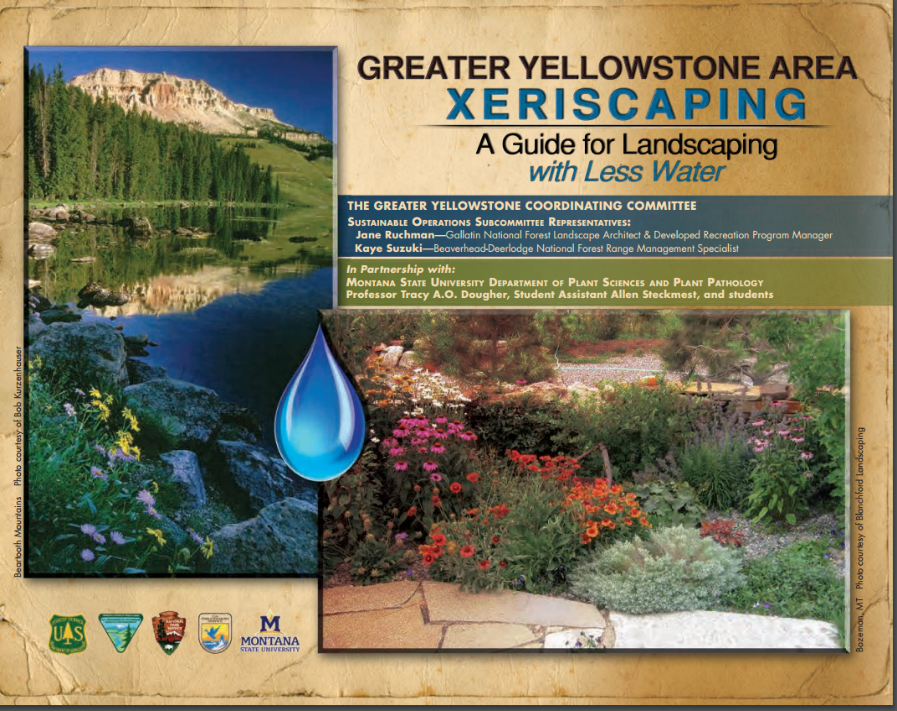 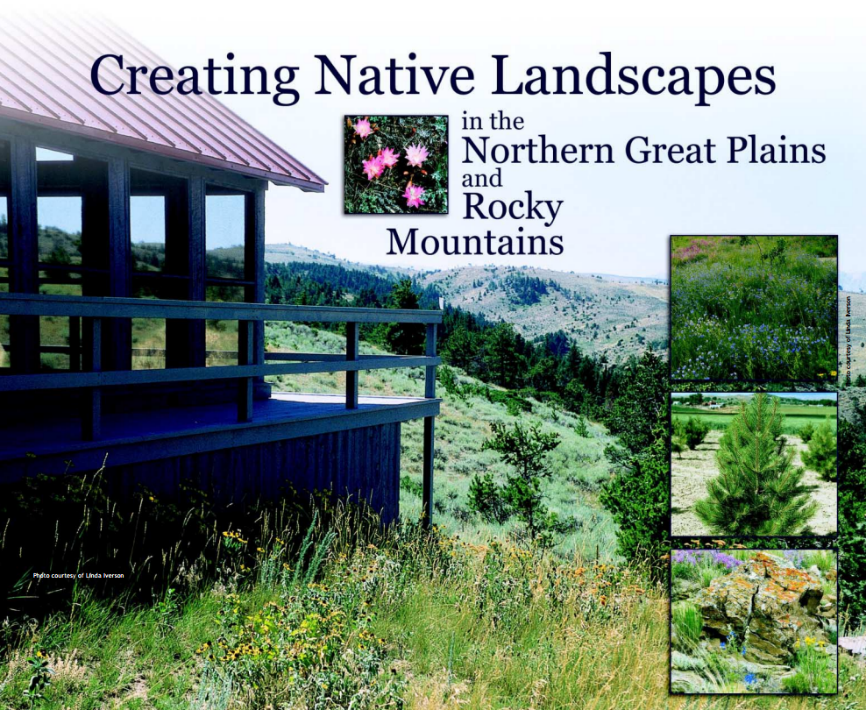 www.gallatinisa.org
Help Available
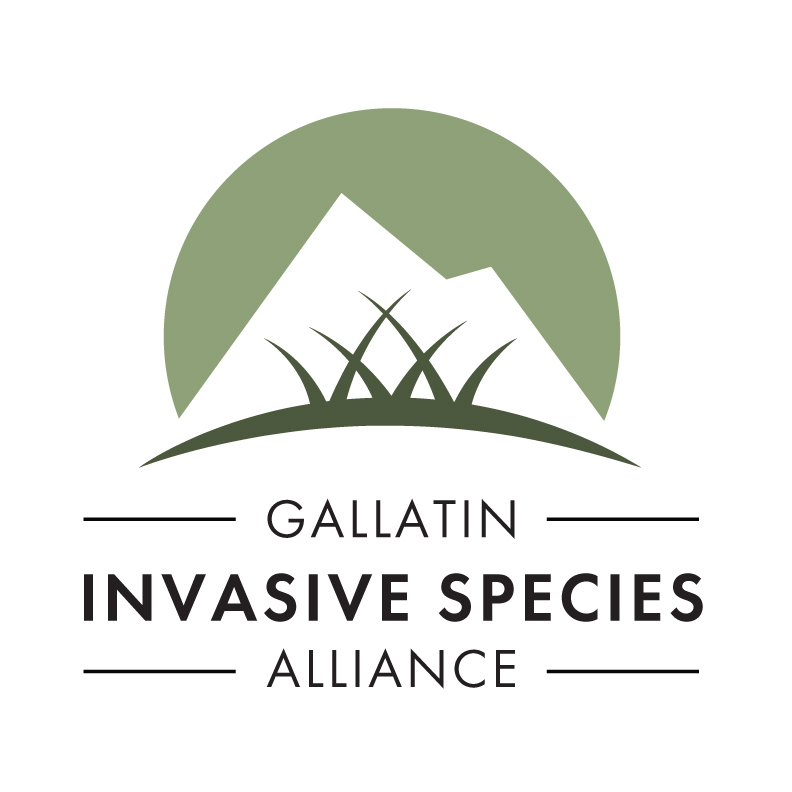 Gallatin Invasive Species Alliance
www.gallatinisa.org 
info@gallatinisa.org
406-209-0905
Gallatin County Weed District  582-3265
- Cost share, Sprayer rental, property inspections, enforcement & compliance
www.gallatinisa.org